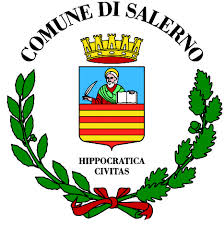 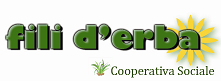 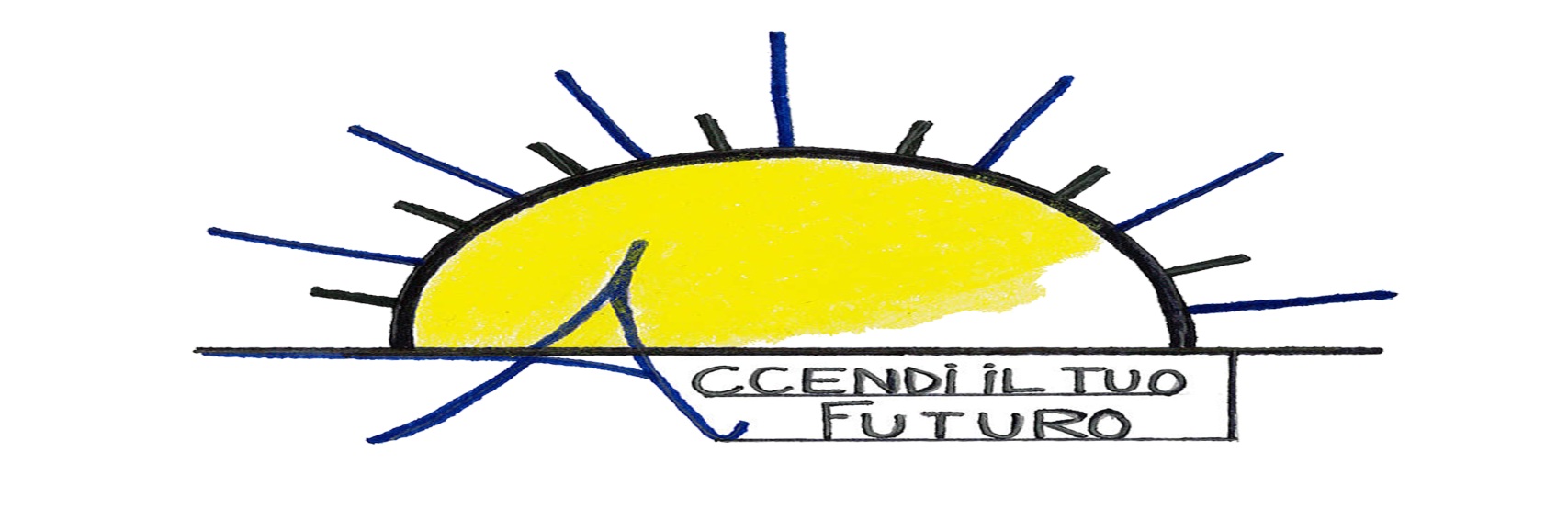 I PROMOTORI
“ACCENDI IL TUO FUTURO” è un progetto promosso dalla Cooperativa Sociale “Fili d’erba” in convenzione con l’Assessorato alle Politiche Sociali del Comune di Salerno. 
    “Fili d’erba” è attiva sul territorio di Salerno e provincia dal 2001, sostenendo l' affermazione dei diritti fondamentali di bambini e ragazzi e realizzando interventi per la prevenzione dei disagi sociali.
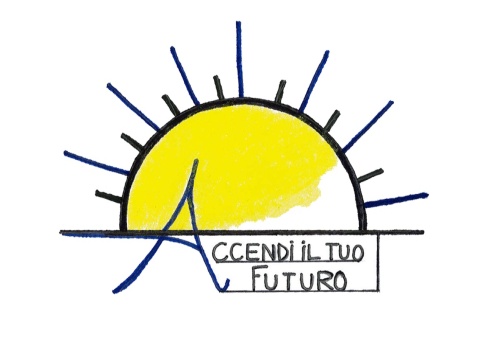 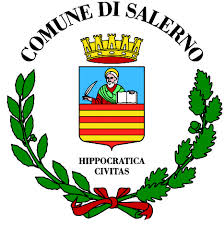 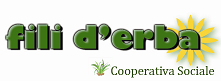 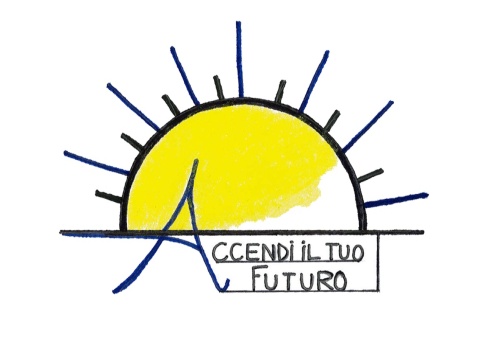 IL PROGETTO
“ACCENDI IL TUO FUTURO” è un progetto che ha dato l’opportunità a dei giovani salernitani inoccupati di acquisire strumenti e competenze utili per la progettazione, realizzazione ed installazione di opere luminose. Prevede la realizzazione di luminarie natalizie, a basso consumo energetico, costruite anche con materiali riciclabili e alimentate da fonti rinnovabili. 
 “Accendi il tuo futuro” è un progetto innovativo e sperimentale che si inserisce nella cornice di “Luci d’arista” e punta a costituire una Startup in grado di coinvolgere un numero sempre maggiore di giovani.
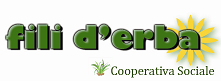 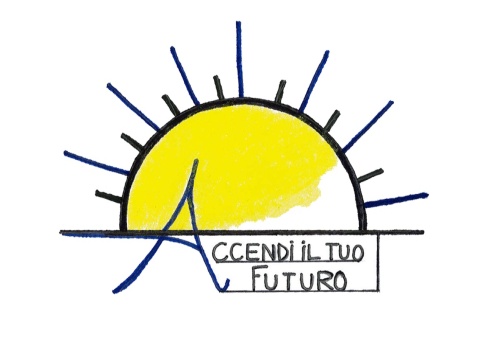 OBIETTIVI
“ACCENDI IL TUO FUTURO”  ha come obiettivo  la   prevenzione del disagio giovanile, promuovendo l’ inclusione sociale e lavorativa attraverso:
corsi di formazione per l’acquisizione di competenze tecnico scientifiche nel campo della progettazione e della realizzazione  di  idee ecosostenibili;
l’emancipazione culturale, con la conoscenza di opere e artisti del territorio;
nuove possibilità di impiego;
lo stimolo della creatività e della personalità dei giovani partecipanti, al fine di renderli “protagonisti e autori” di opere luminose, da esporre nelle strade, piazze  e giardini destinati dal Comune.
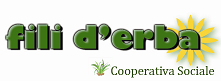 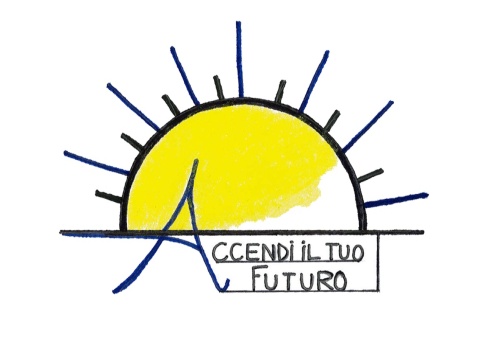 I NOSTRIPARTNER
Hanno collaborato in sinergia al progetto i seguenti partner:
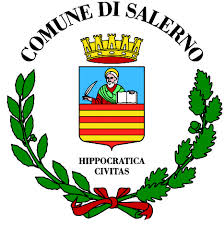 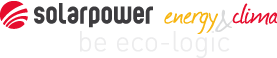 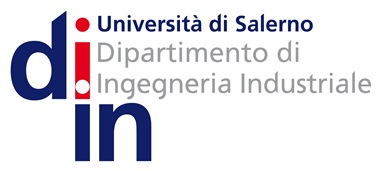 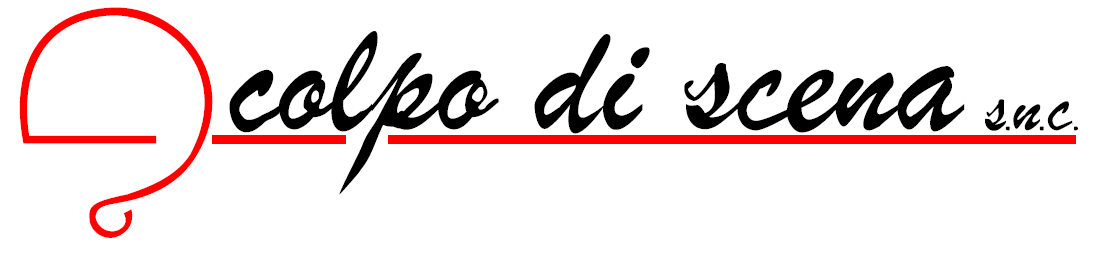 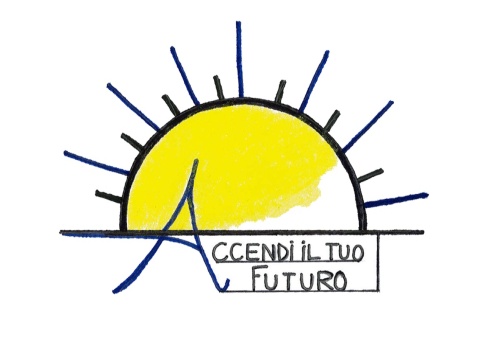 FASI PROGETTUALI
Il progetto si struttura in 3 fasi:
Lo START UP, con la selezione dei partecipanti;
Il TRAINING AND EMPLOYMENT, con corsi e laboratori di design, lavorazione artigianale del legno e dell’alluminio,e di impiantistica elettrica;
la WORK EXPERIENCE,  con la progettazione, realizzazione e installazione di luminarie, in un quartiere della città.
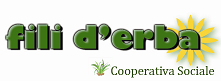 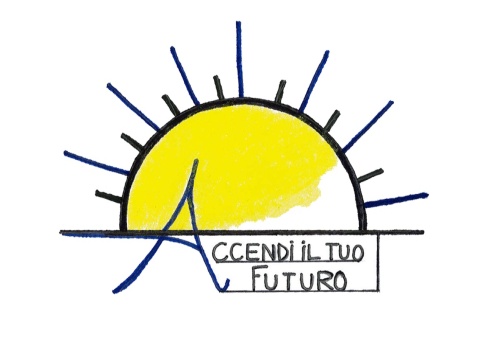 START UP
La selezione dei giovani.
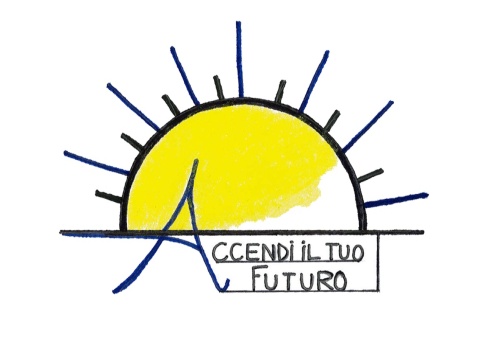 La selezione dei giovani
La selezione dei partecipanti è avvenuta attraverso l’analisi territoriale realizzata dallo Sportello “ORIENTA”, servizio di informazione e orientamento al lavoro, per adolescenti e giovani, situato nel quartiere “Sant’Eustachio”.
L’ equipe del progetto, coordinata da un assistente sociale, ha selezionato n. 6 giovani, su 30, con predisposizione e passione per le attività previste.
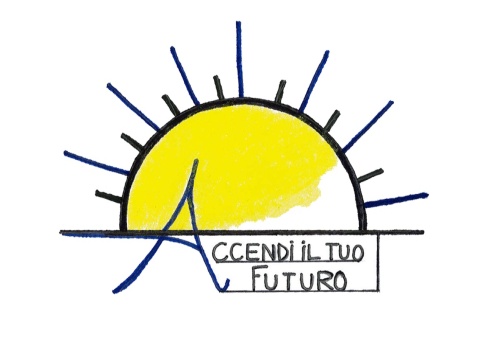 I giovani selezionati
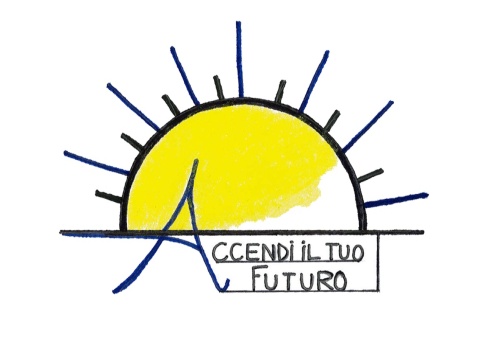 TRAINING AND EMPLOYMENT
I giovani coinvolti nell’iniziativa hanno seguito corsi e laboratori tenuti da tutor ed esperti del settore.
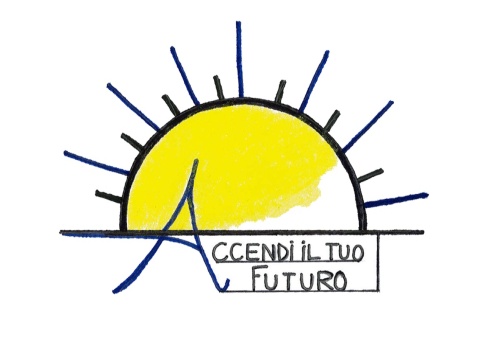 TRAINING AND EMPLOYMENT
La fase di formazione dei giovani è stata articolata in diversi momenti:
 lezioni frontali, ore di corso in cui sono stati affrontati temi inerenti alle materie proposte;
 laboratori, nei quali i giovani hanno messo in campo praticamente  le competenze acquisite.
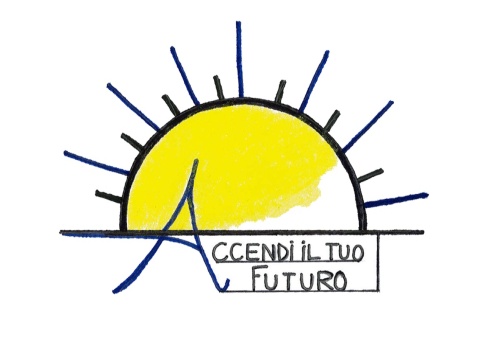 TRAINING AND EMPLOYMENT
I corsi e i laboratori sono stati tenuti da tutor ed esperti, per 3 mesi, in locali di proprietà comunale già utilizzati dalla Cooperativa.
Tra gli esperti, il Maestro Eduardo Giannattasio, artista di fama internazionale ed autore delle opere Natività, Annunciazione e Madonna con bambino, per “Luci d’artista Salerno”; Domenico Apostolico e Antonio Panico, formatori per i corsi ed i laboratori di lavorazione artigianale e di impiantistica elettrica.
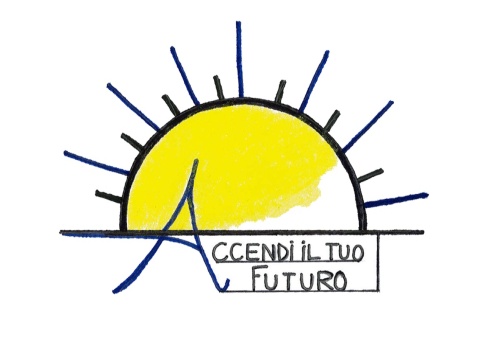 TRAINING AND EMPLOYMENT
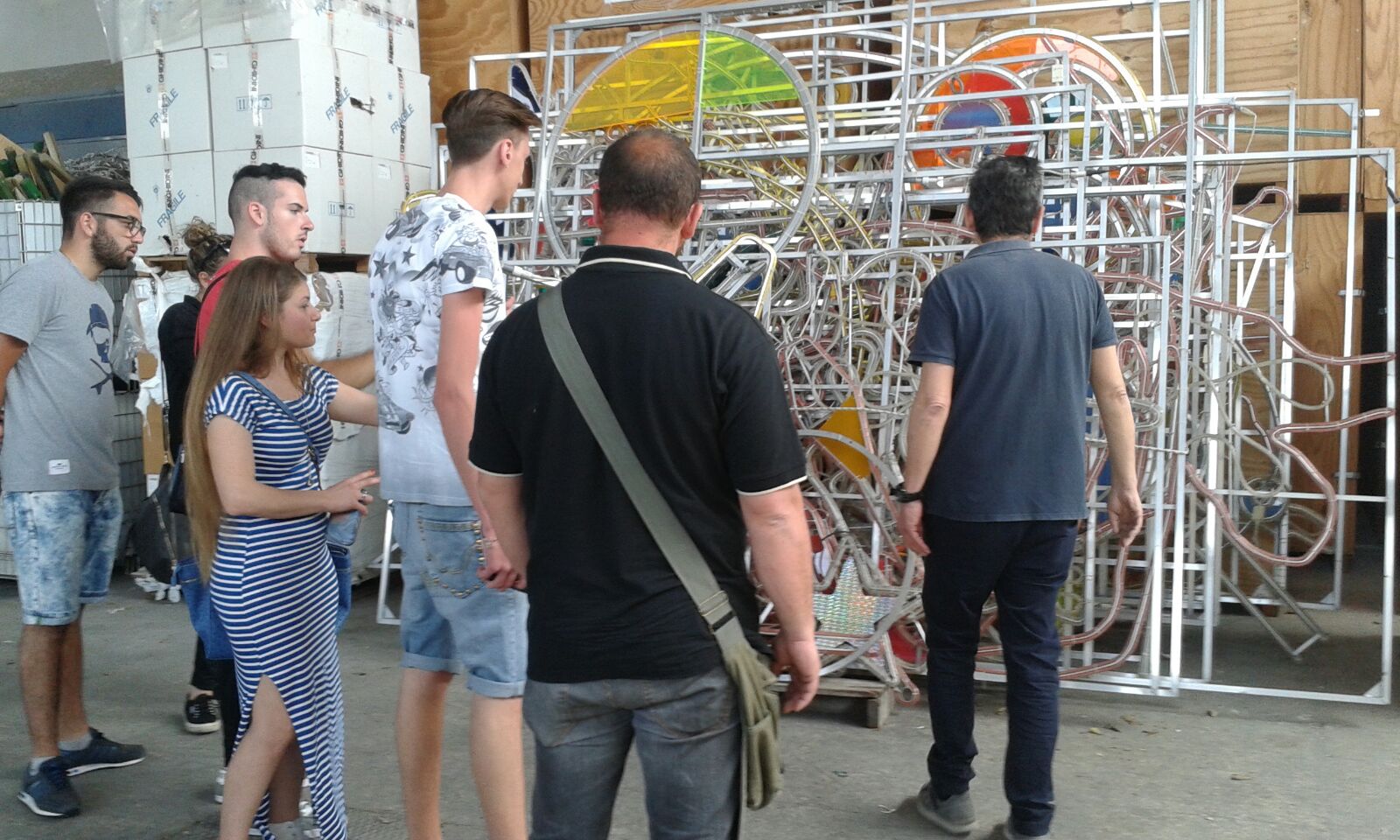 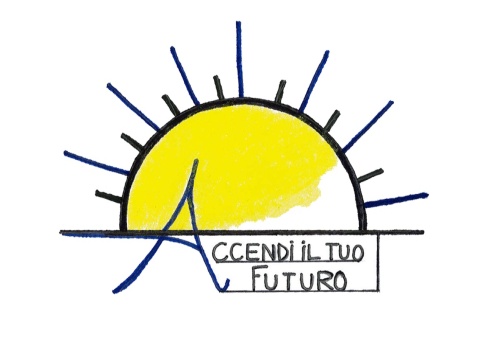 TRAINING AND EMPLOYMENT
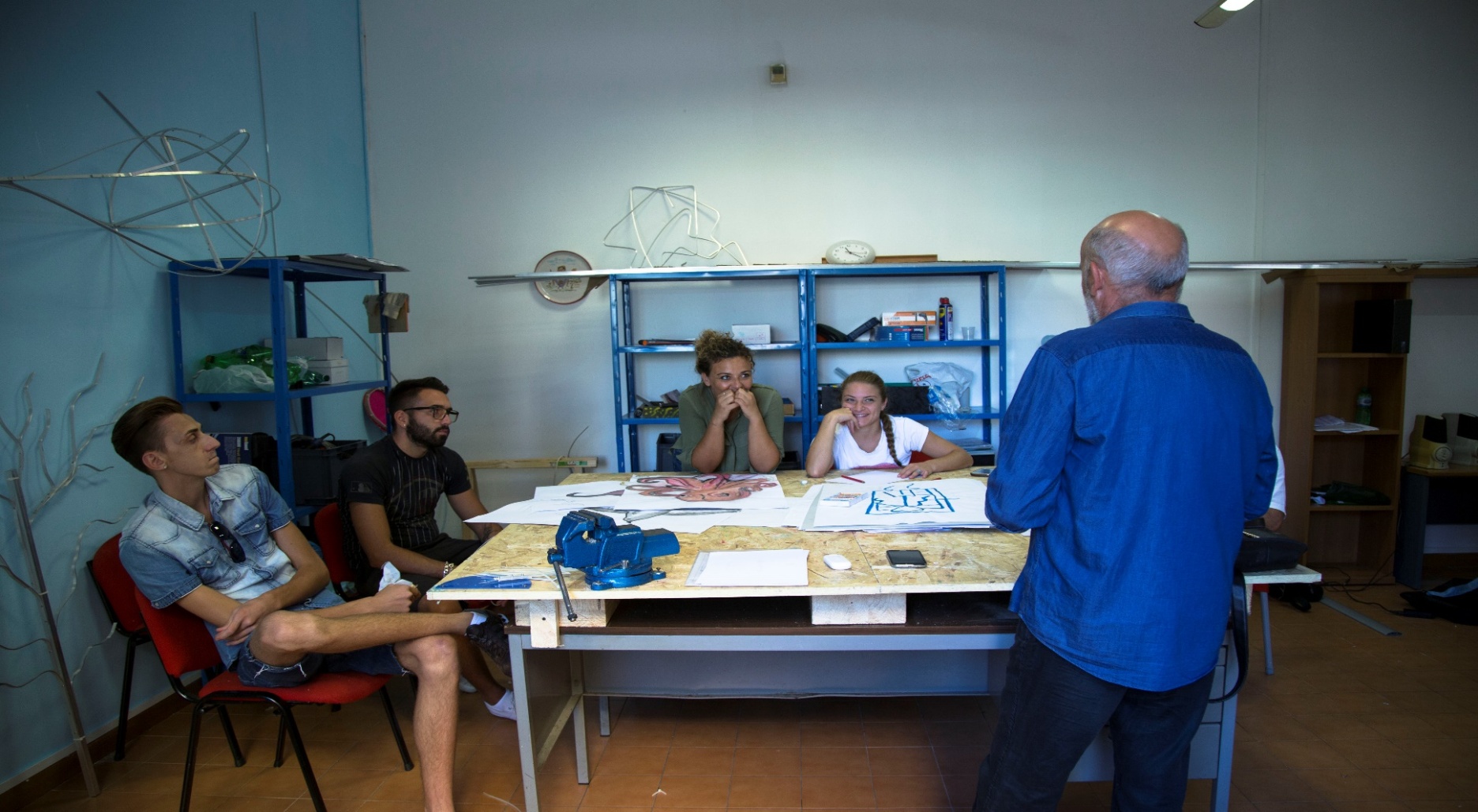 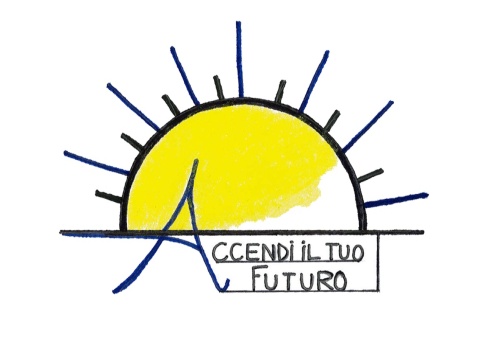 TRAINING AND EMPLOYMENT
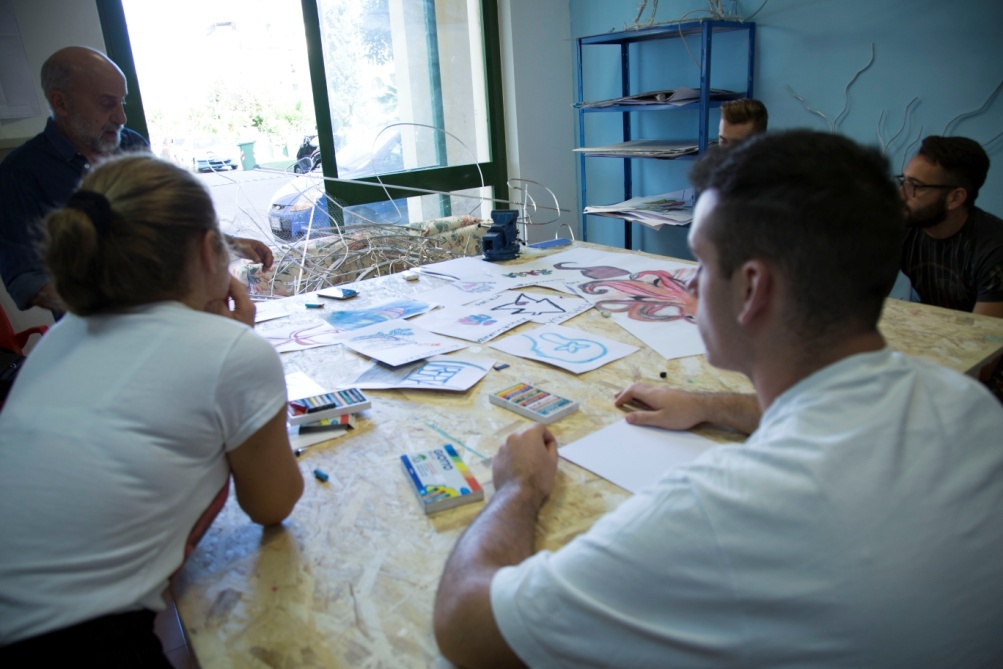 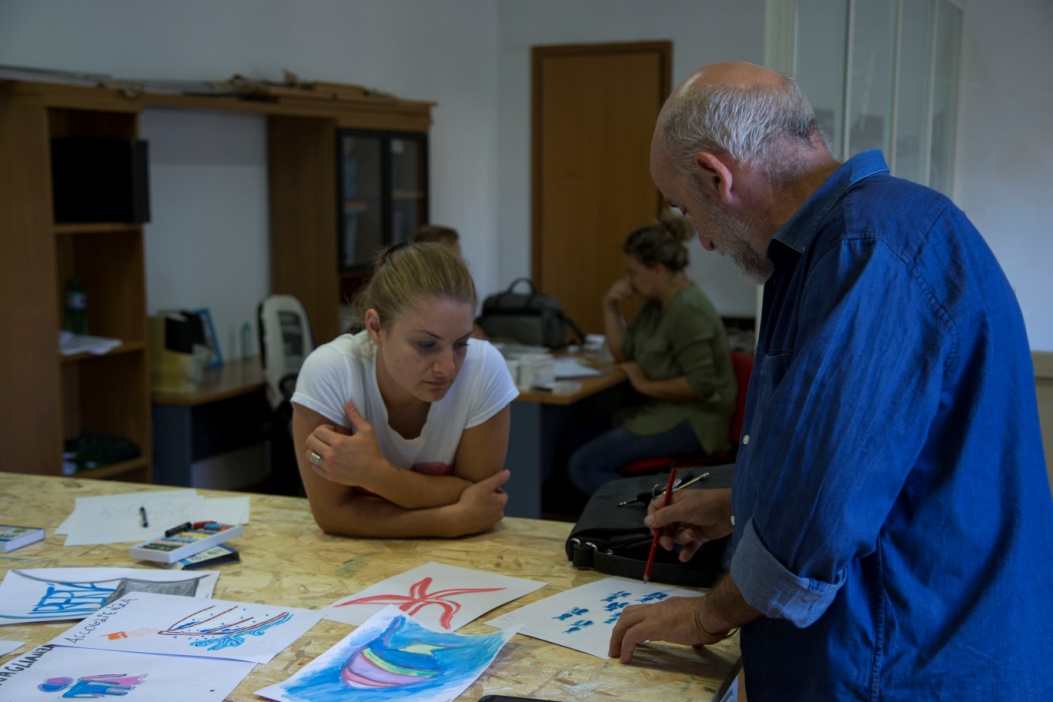 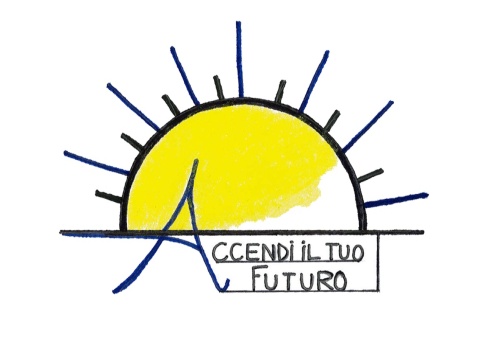 TRAINING AND EMPLOYMENT
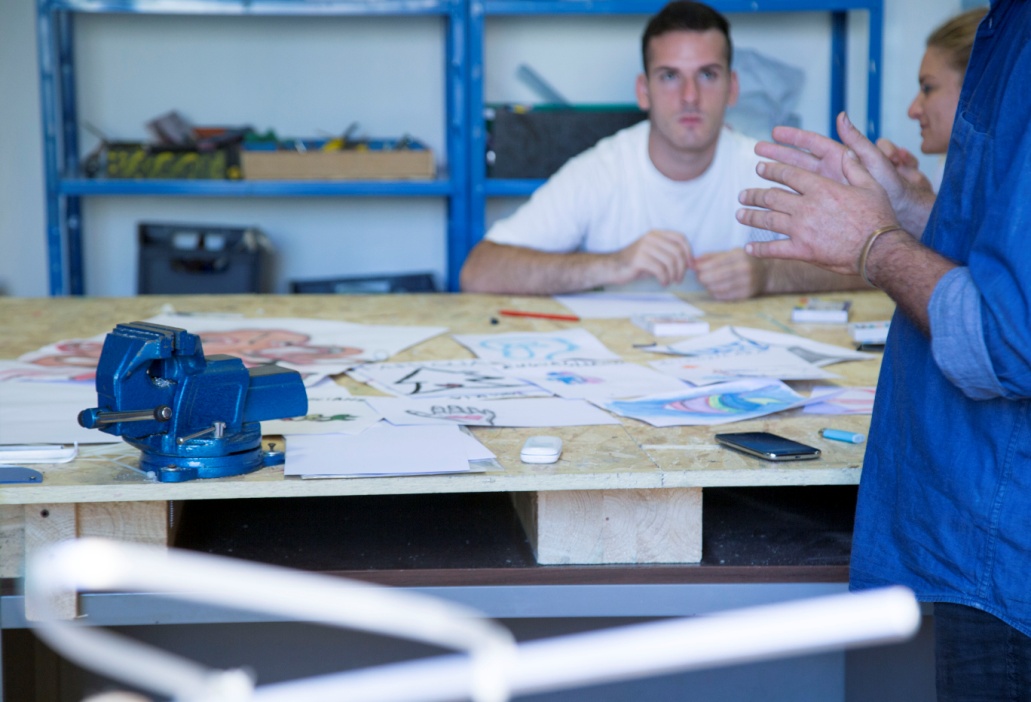 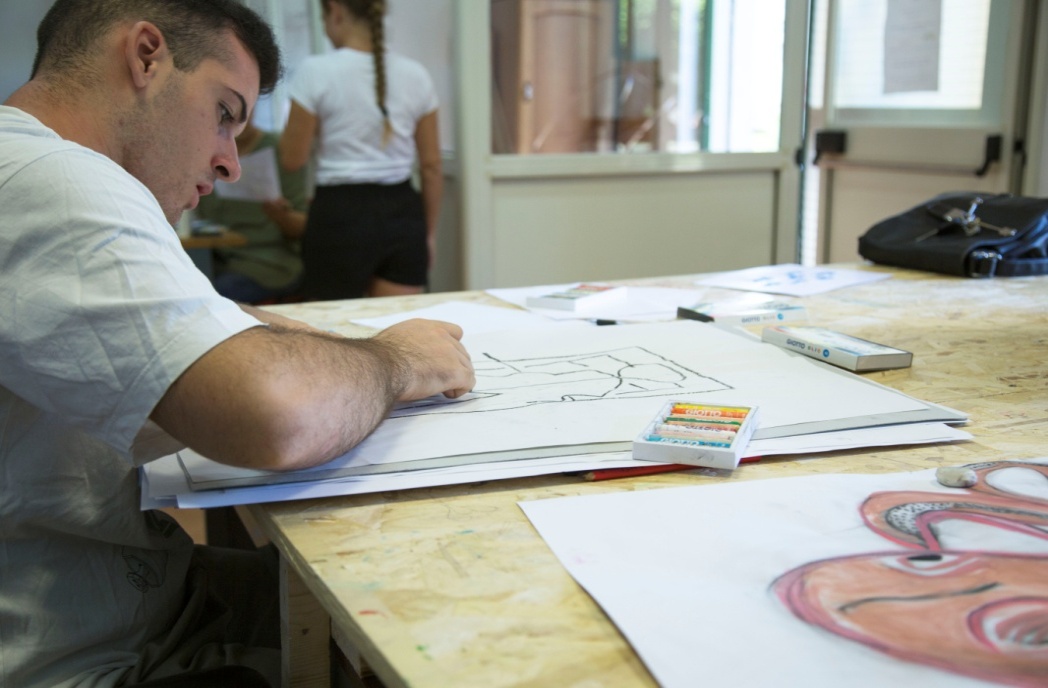 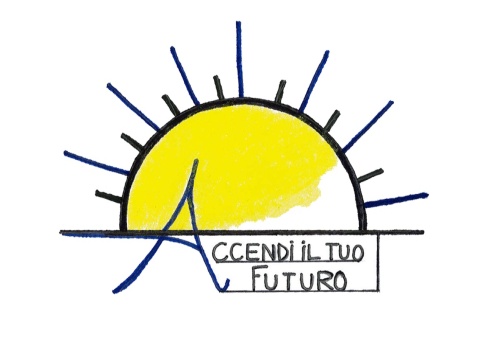 TRAINING AND EMPLOYMENT
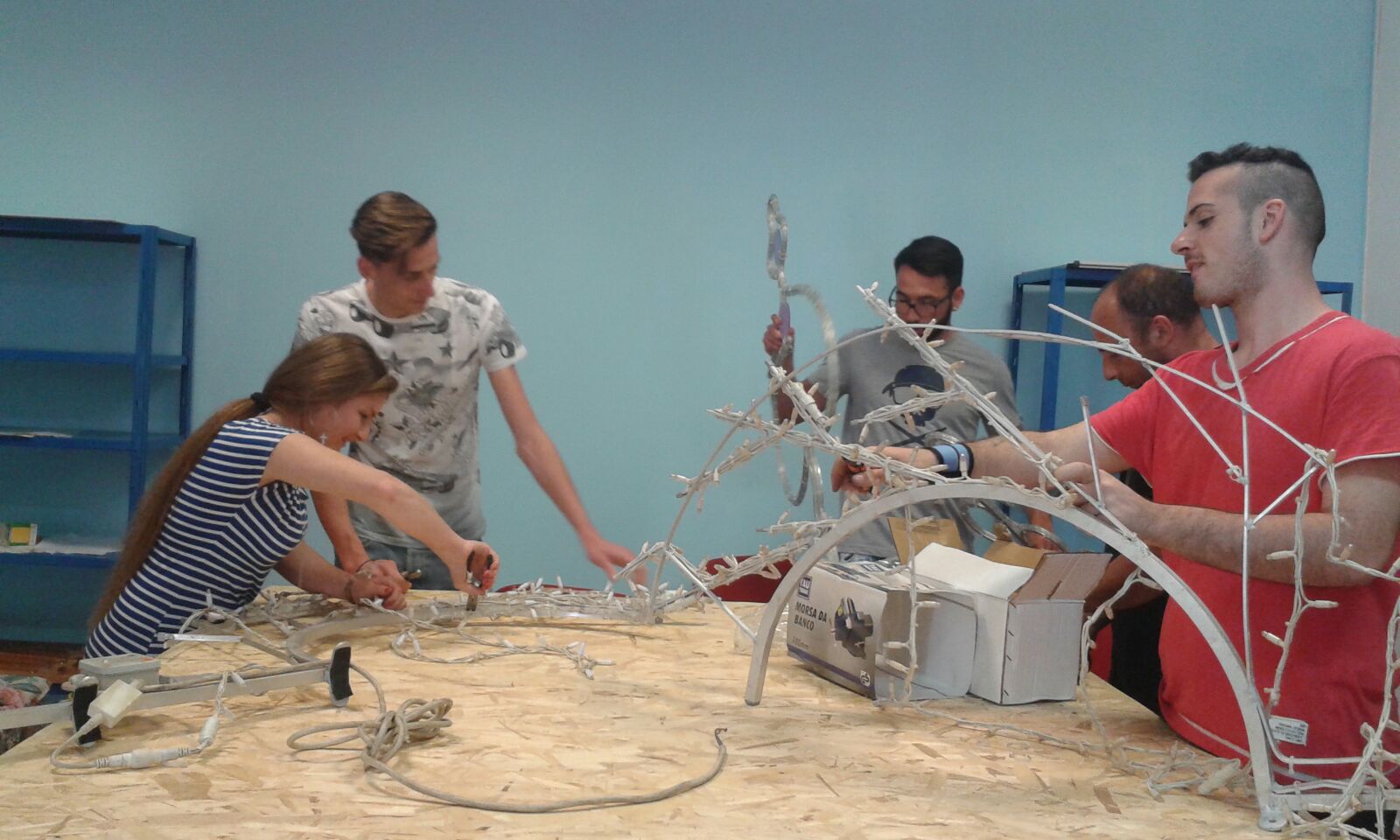 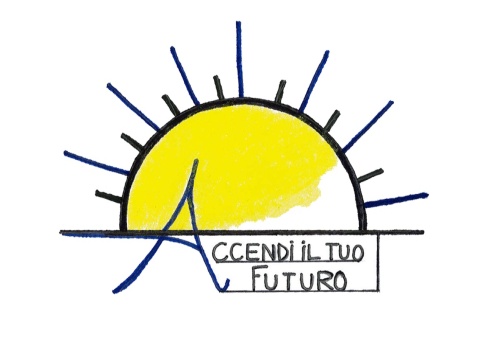 WORK EXPERIENCE
Le competenze acquisite hanno reso i giovani autonomi, permettendogli di progettare, realizzare ed installare opere luminose per l’edizione 2015 di Luci d’artista.
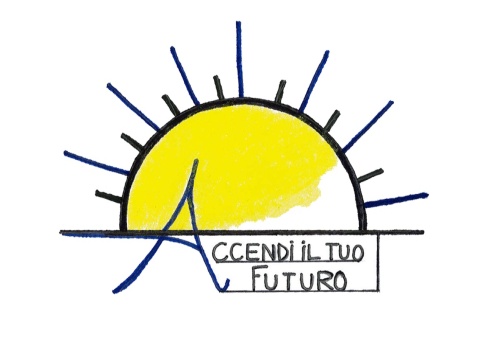 WORK EXPERIENCE
Le opere realizzate sono frutto di un percorso formativo, di crescita personale e professionale.  
Attraverso la realizzazione dei pannelli i giovani hanno manifestato la loro visione dei  valori che danno senso e significato alla vita:
Famiglia
Amore
Amicizia
Libertà
Accoglienza
Legalità e giustizia
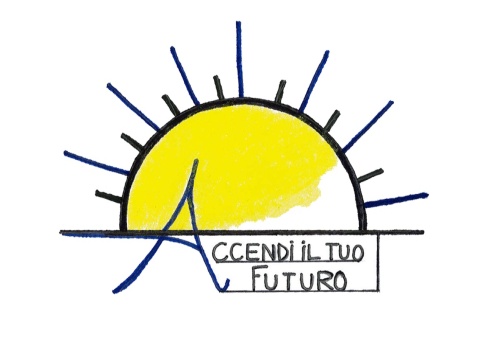 WORK EXPERIENCE
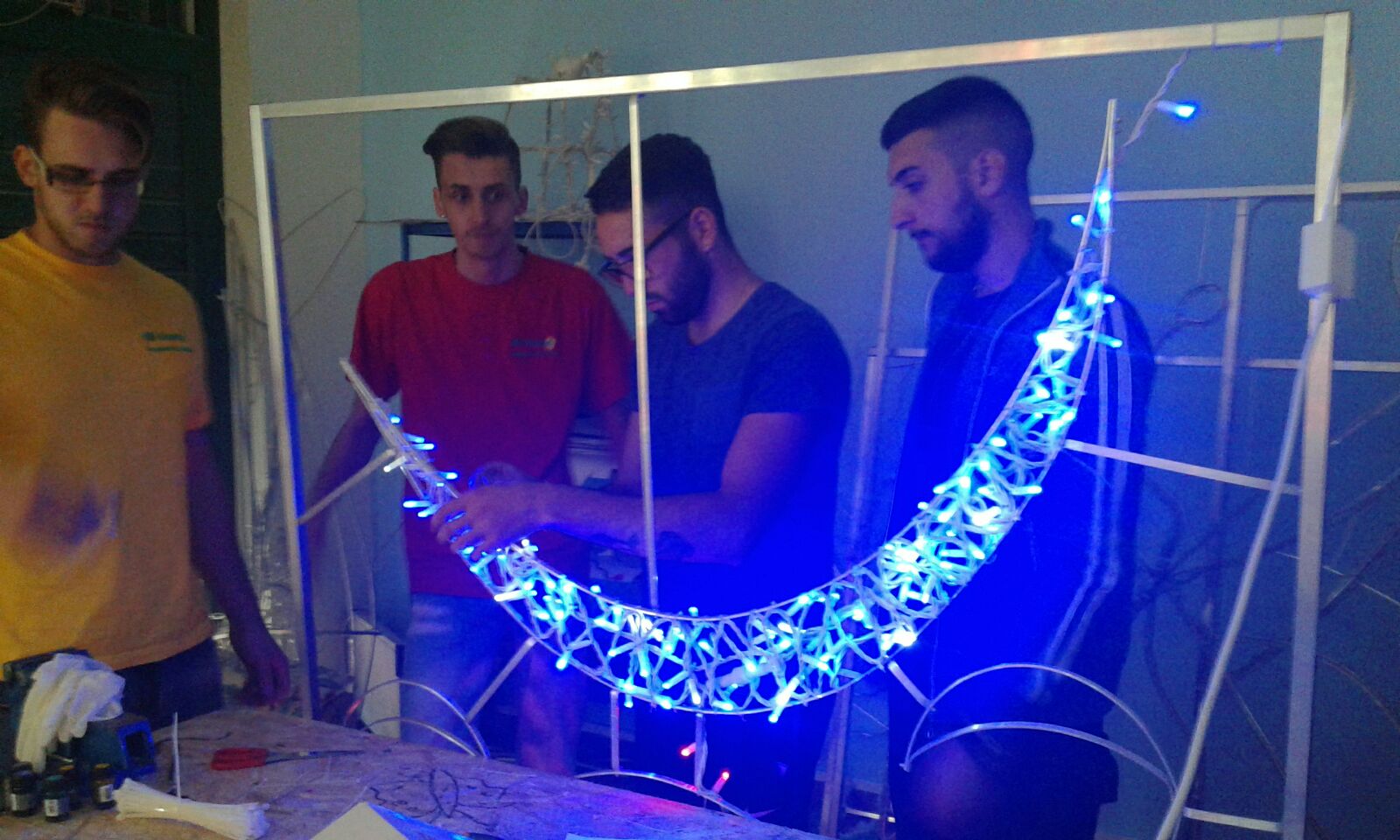 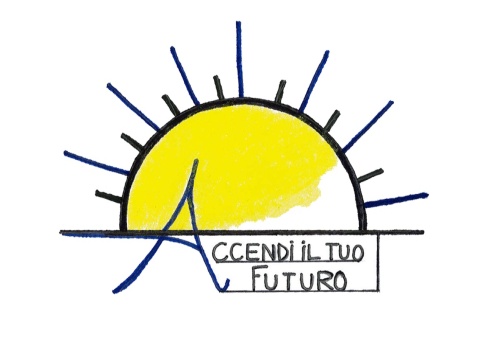 WORK EXPERIENCE
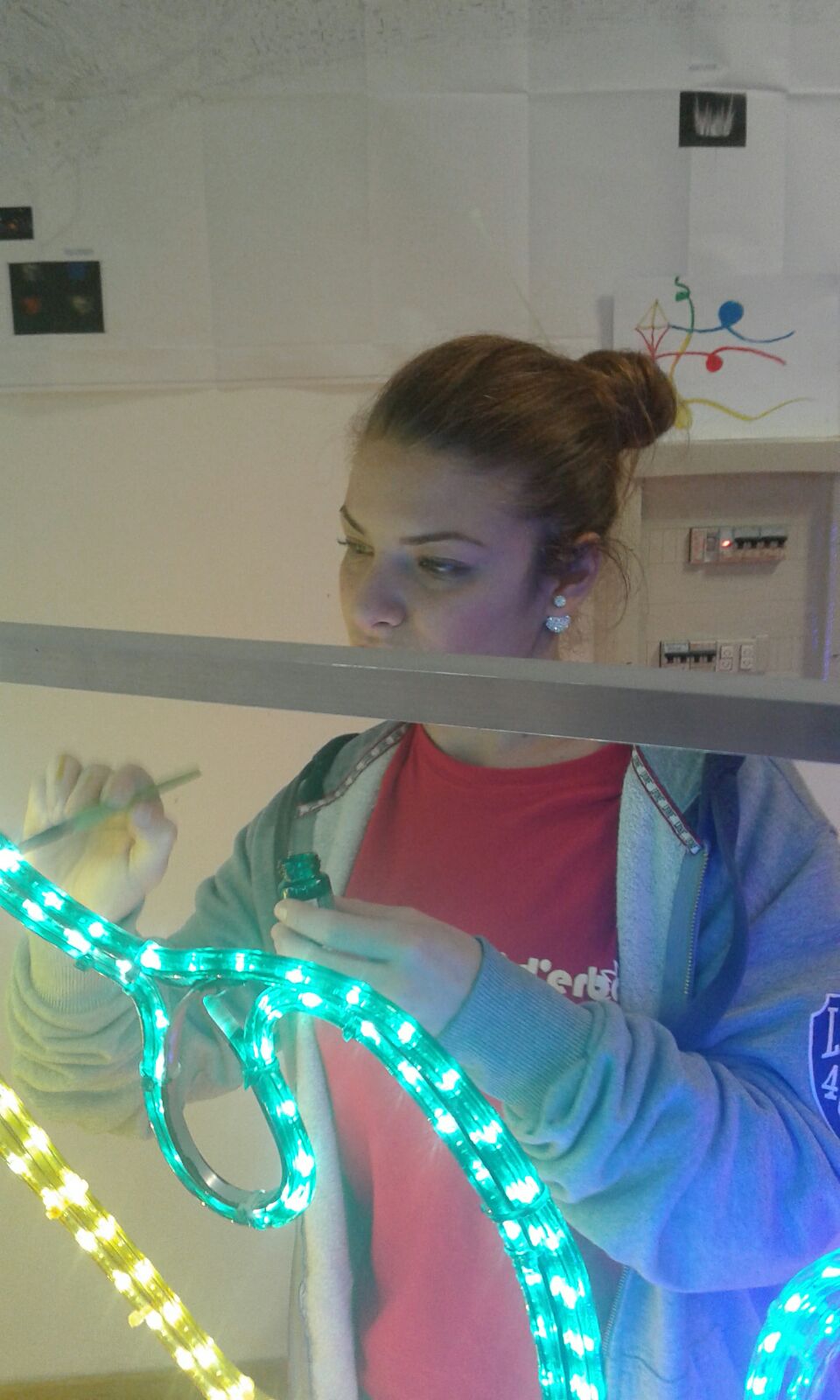 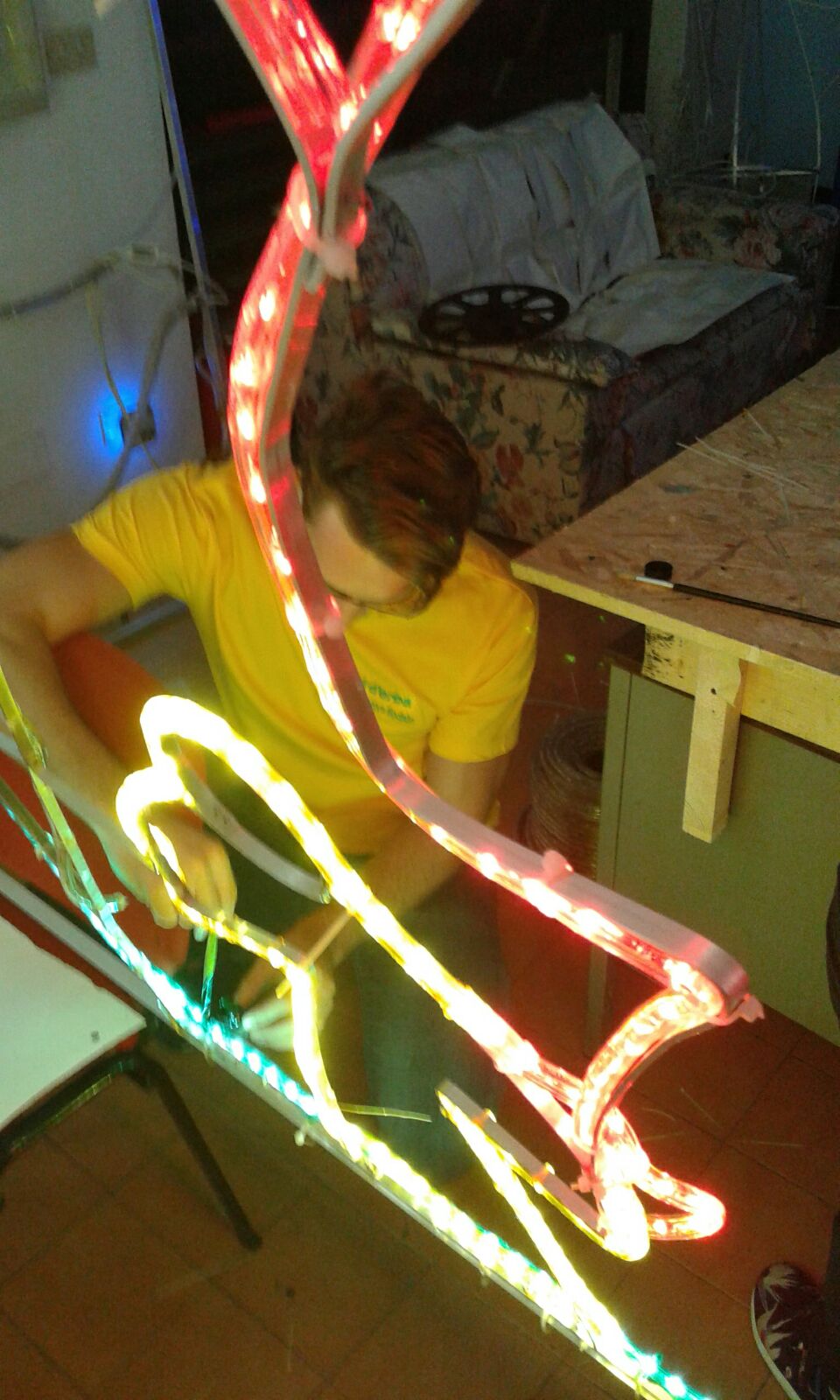 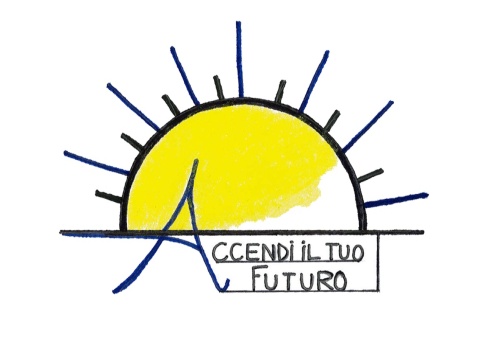 LE OPERE REALIZZATE
Il logo “Accendi il tuo Futuro”Progettazione
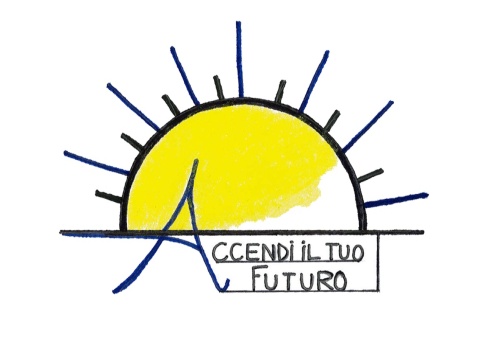 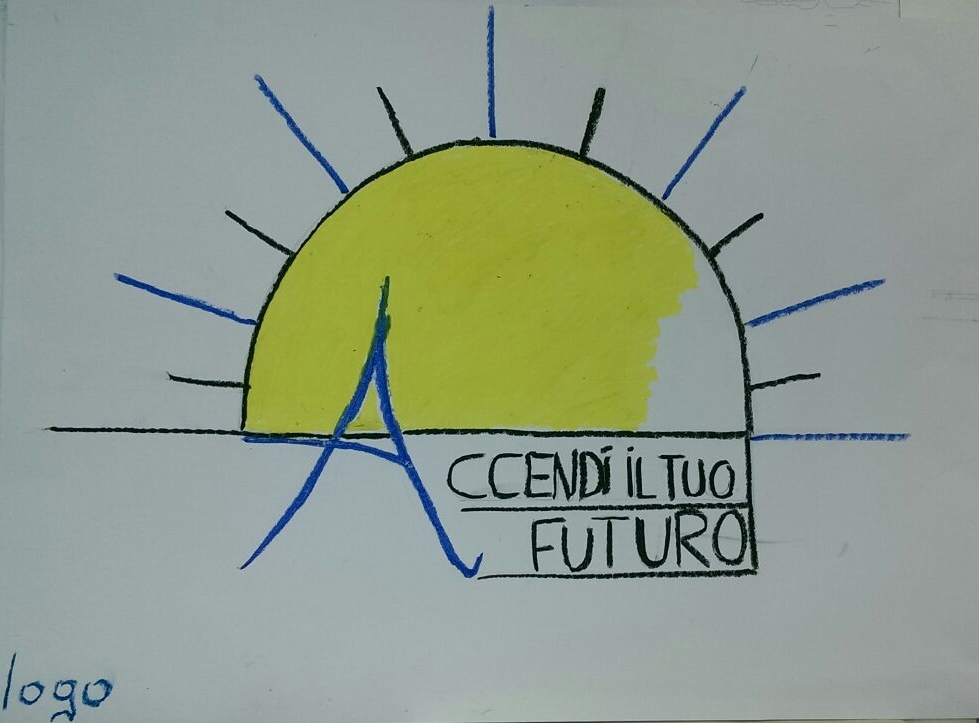 Il logo “Accendi il tuo futuro”  è stato il primo bozzetto disegnato dai giovani.
Il logo “Accendi il tuo Futuro”Realizzazione
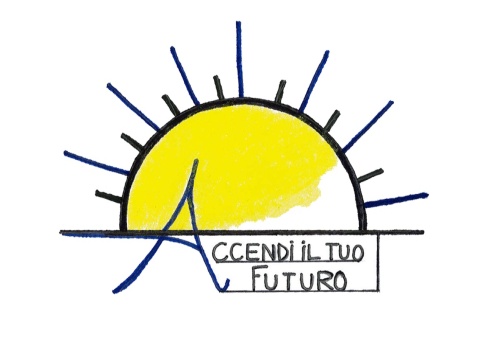 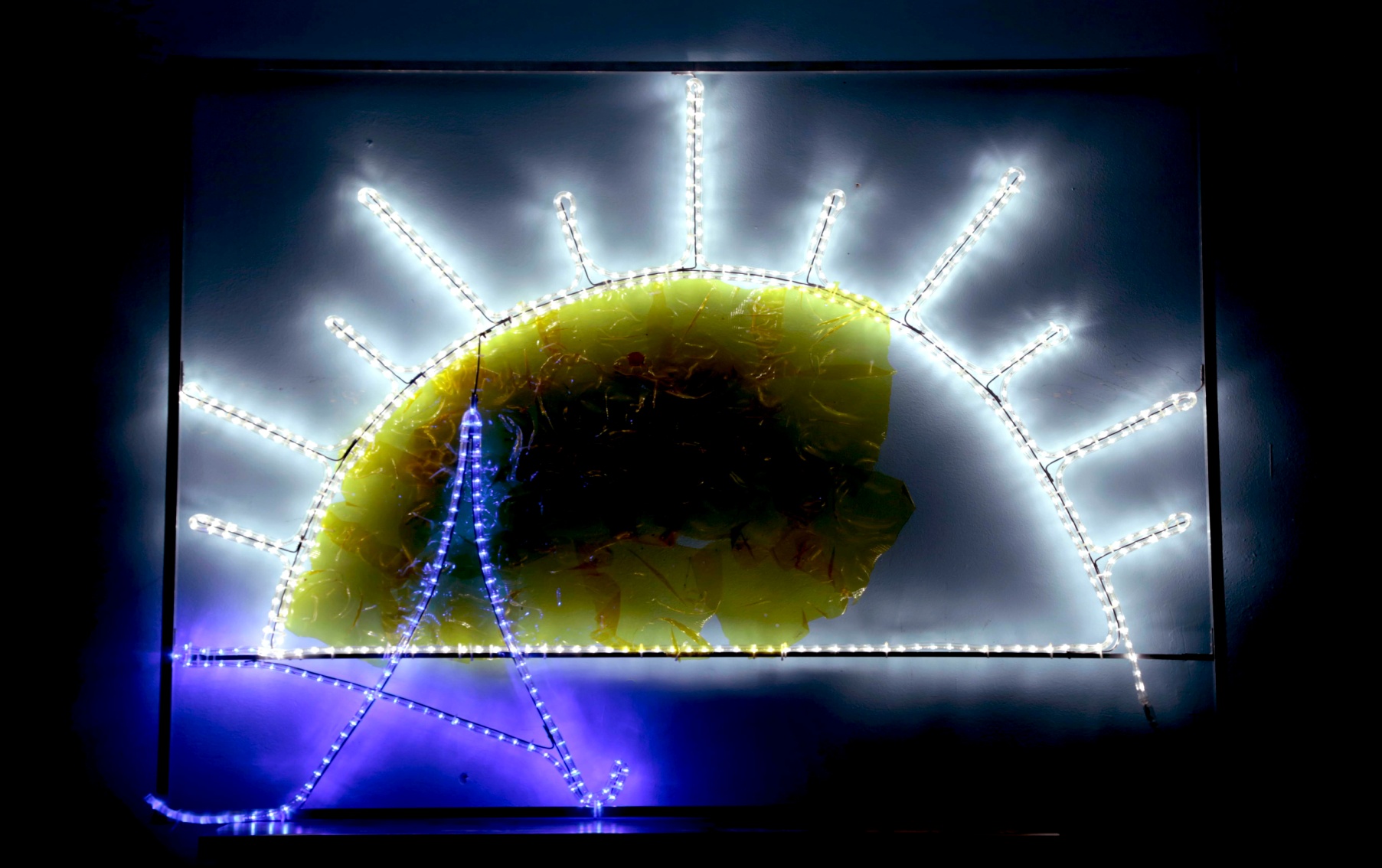 Il riempimento della figura è realizzato con bottiglie riciclate e file di microluci a led alimentate da un pannello fotovoltaico fornito dalla società Solar Power.
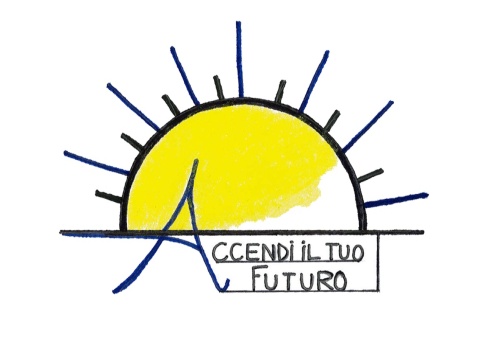 La Famiglia Progettazione
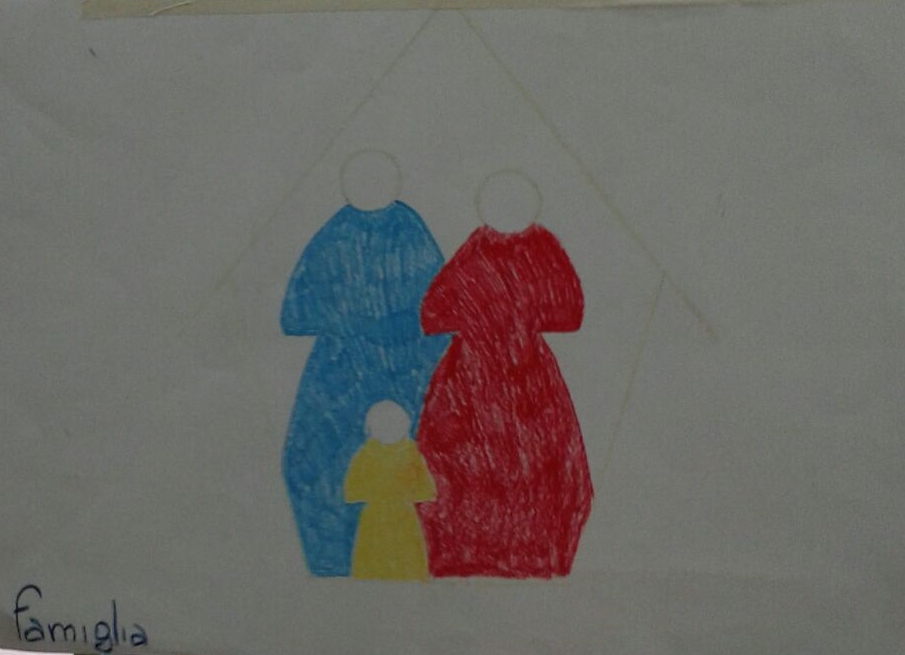 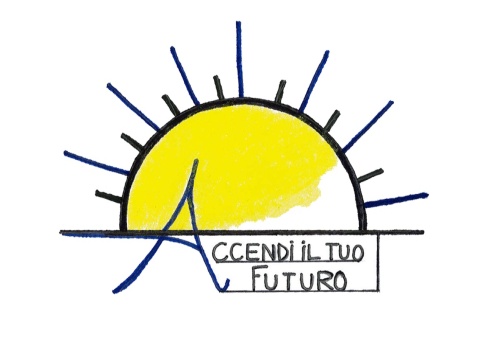 La Famiglia Realizzazione
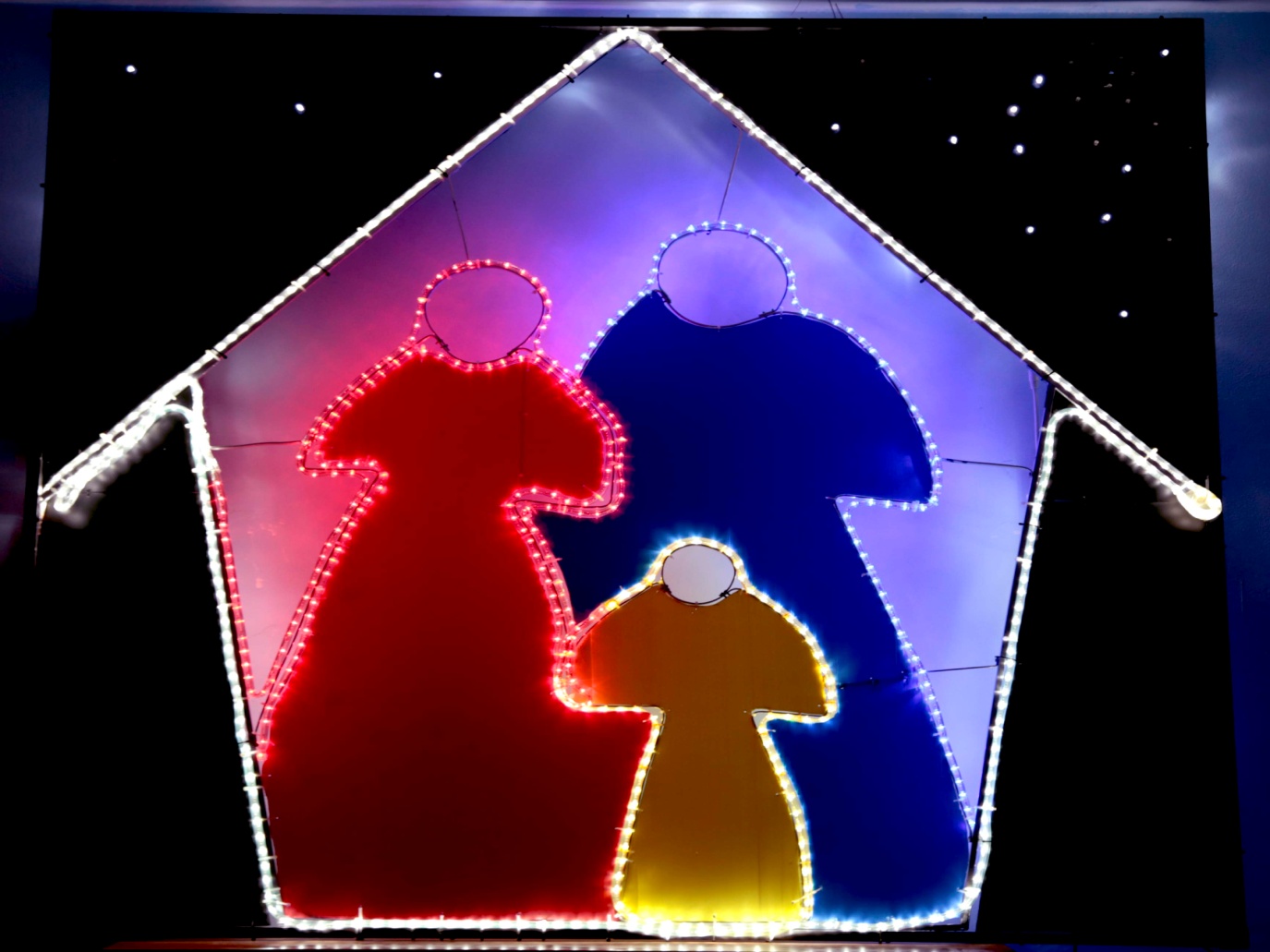 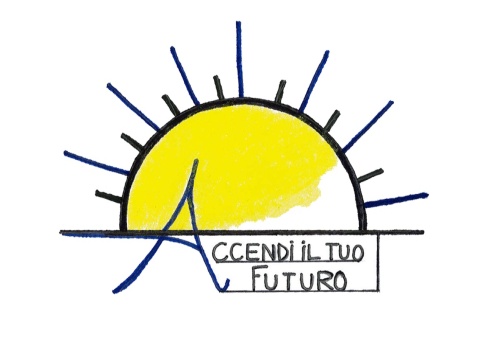 L’Amore Progettazione
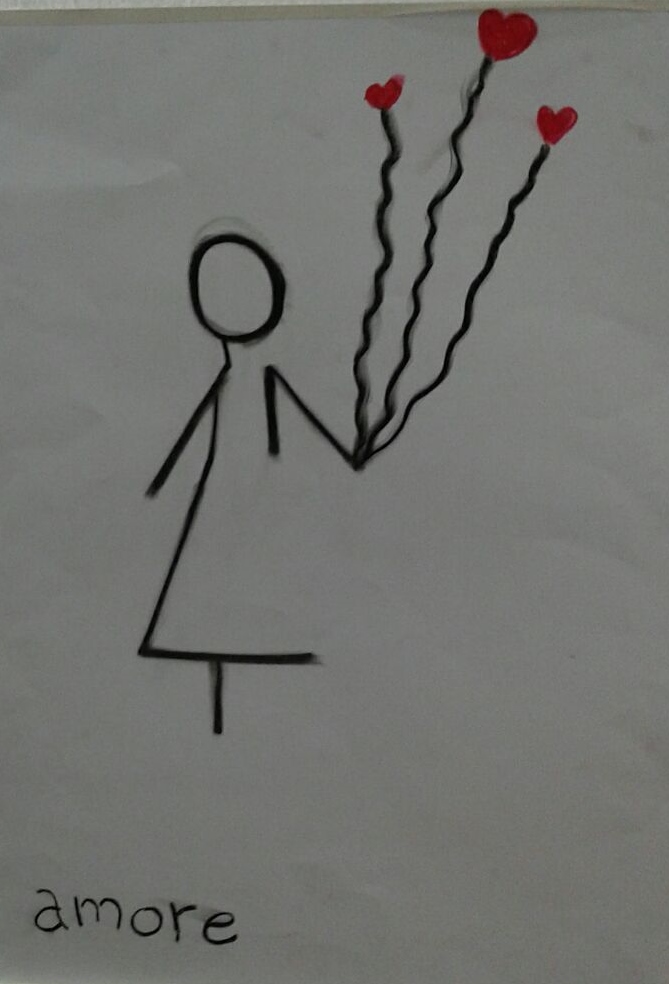 L’Amore Realizzazione
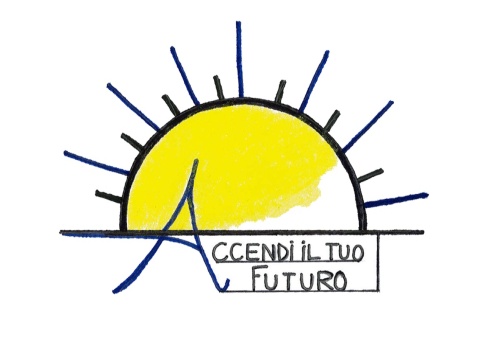 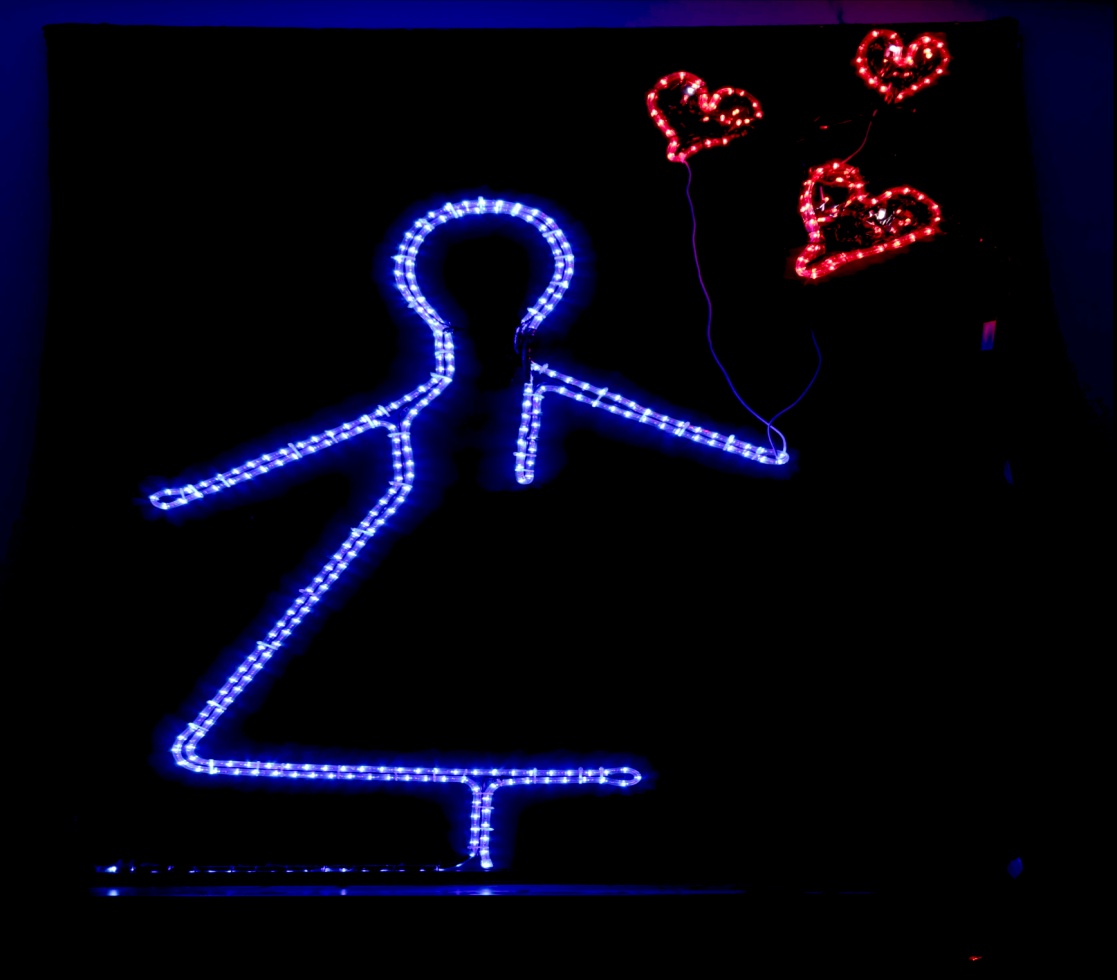 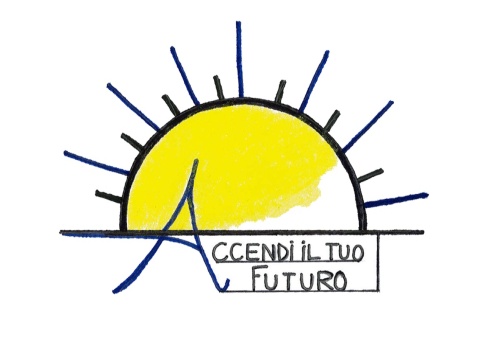 L’AmiciziaProgettazione
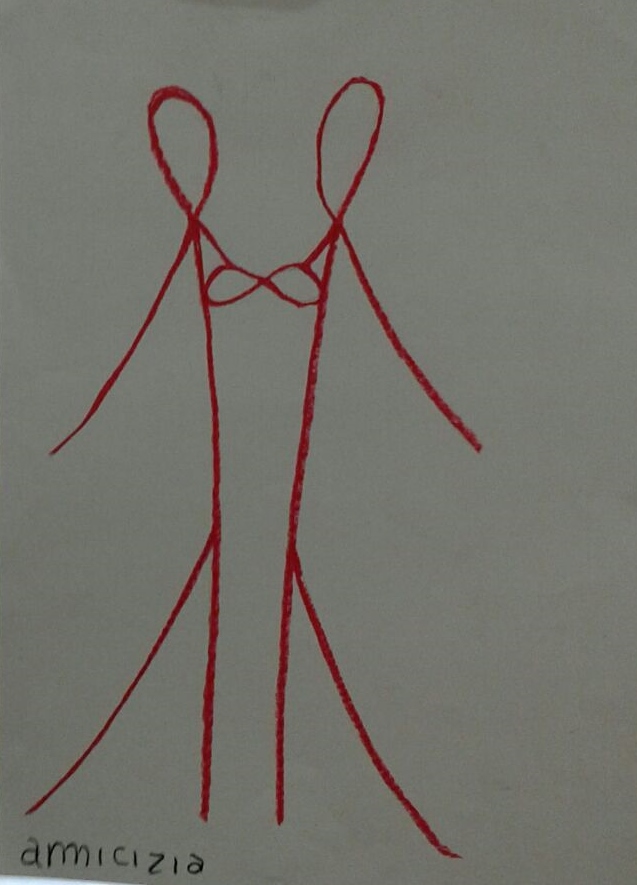 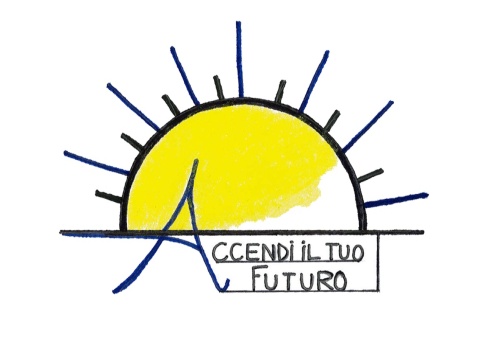 L’AmiciziaRealizzazione
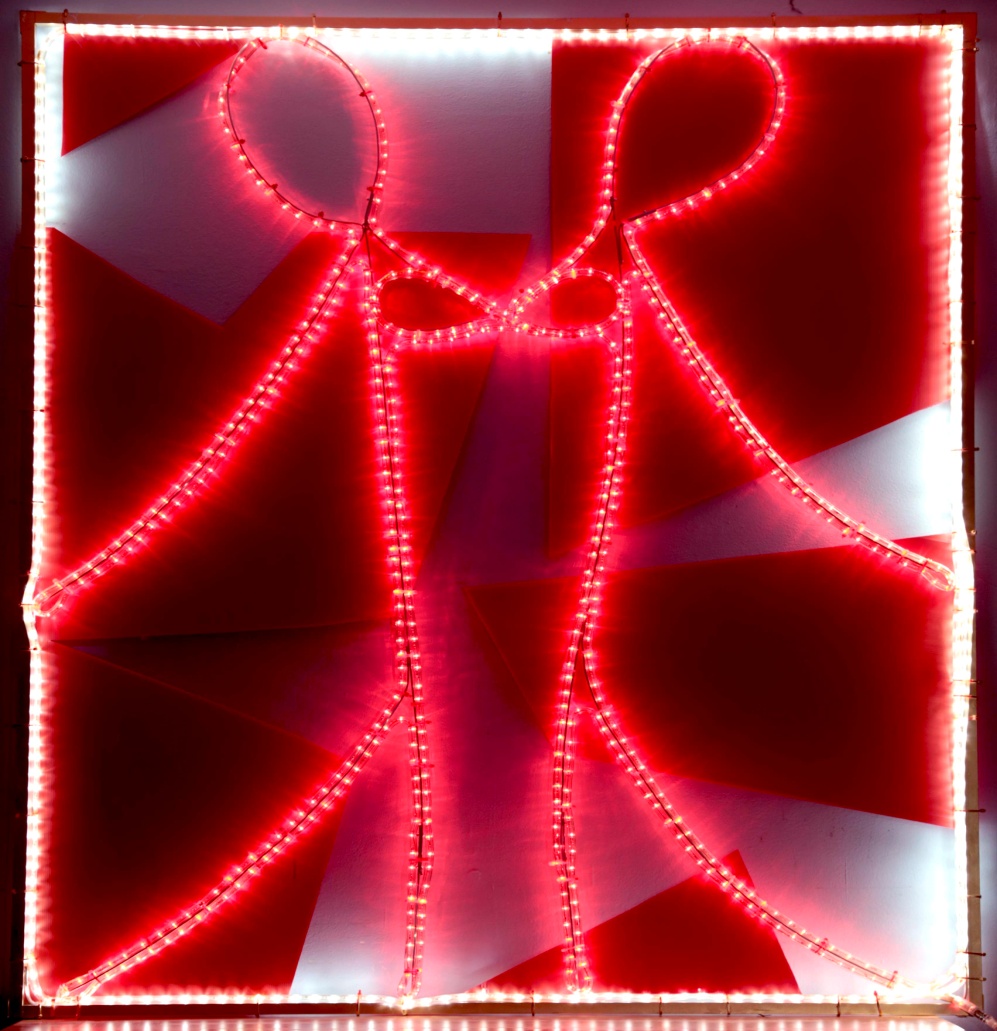 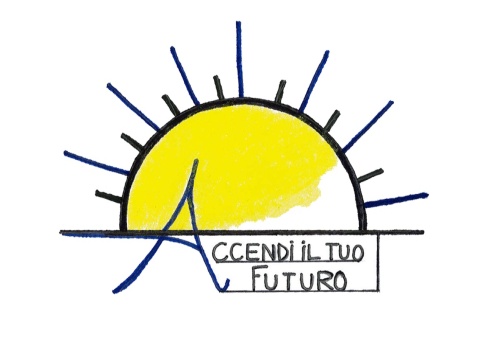 La LibertàProgettazione
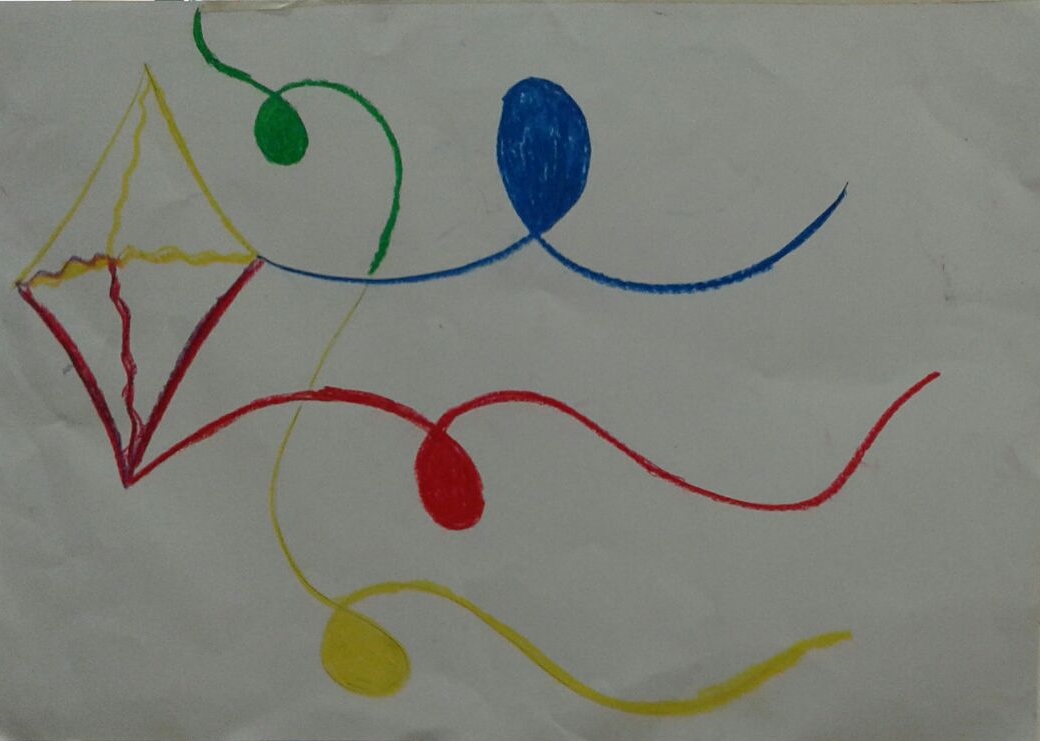 La LibertàRealizzazione
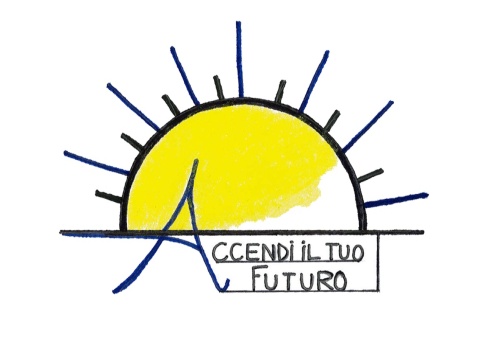 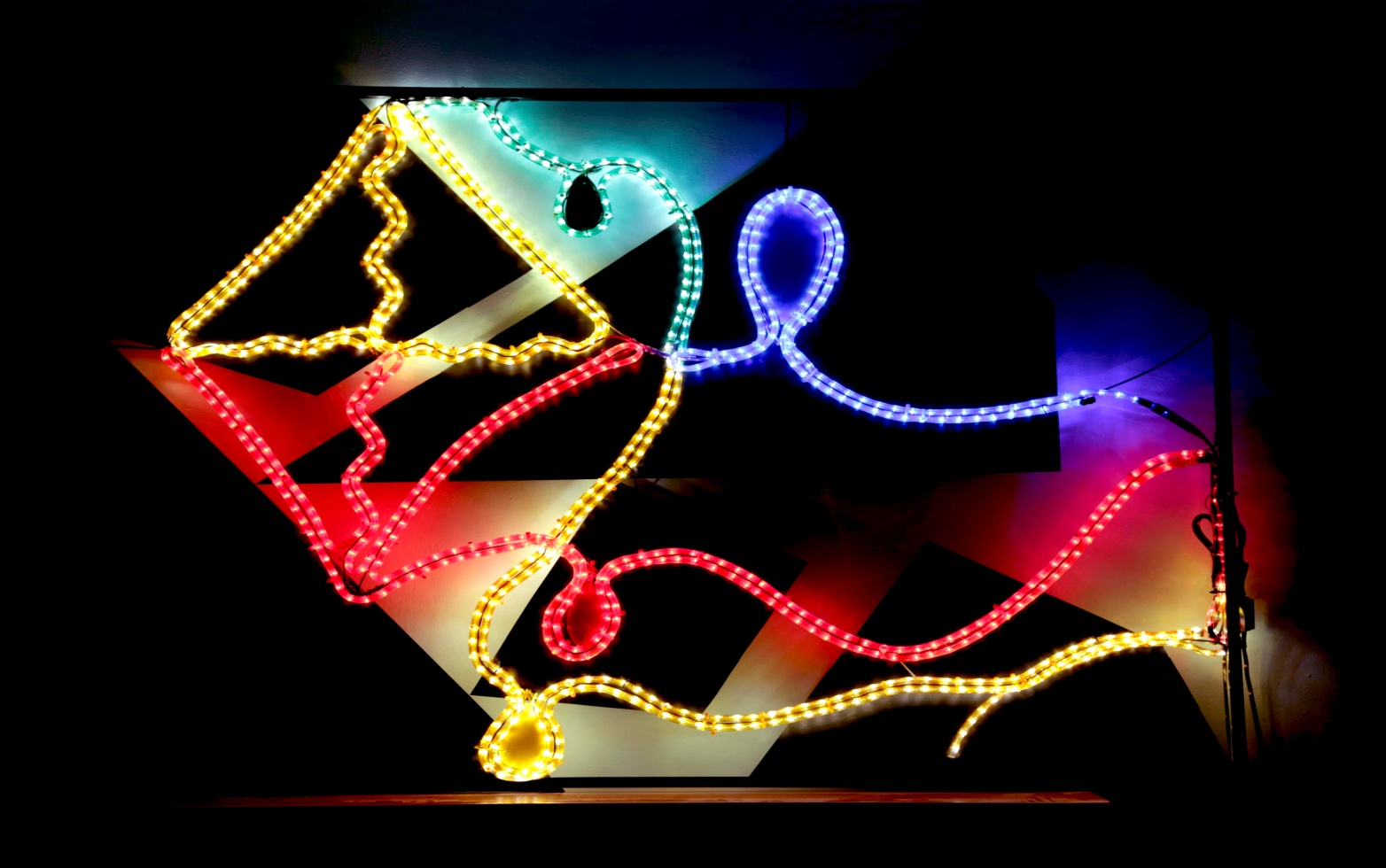 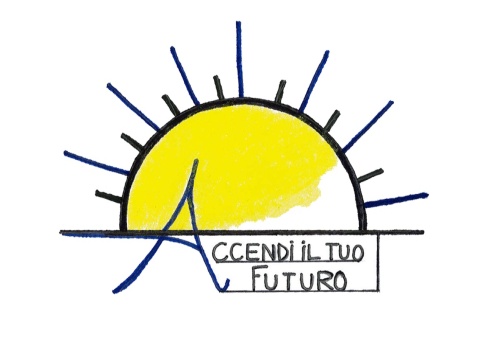 L’Accoglienza Progettazione
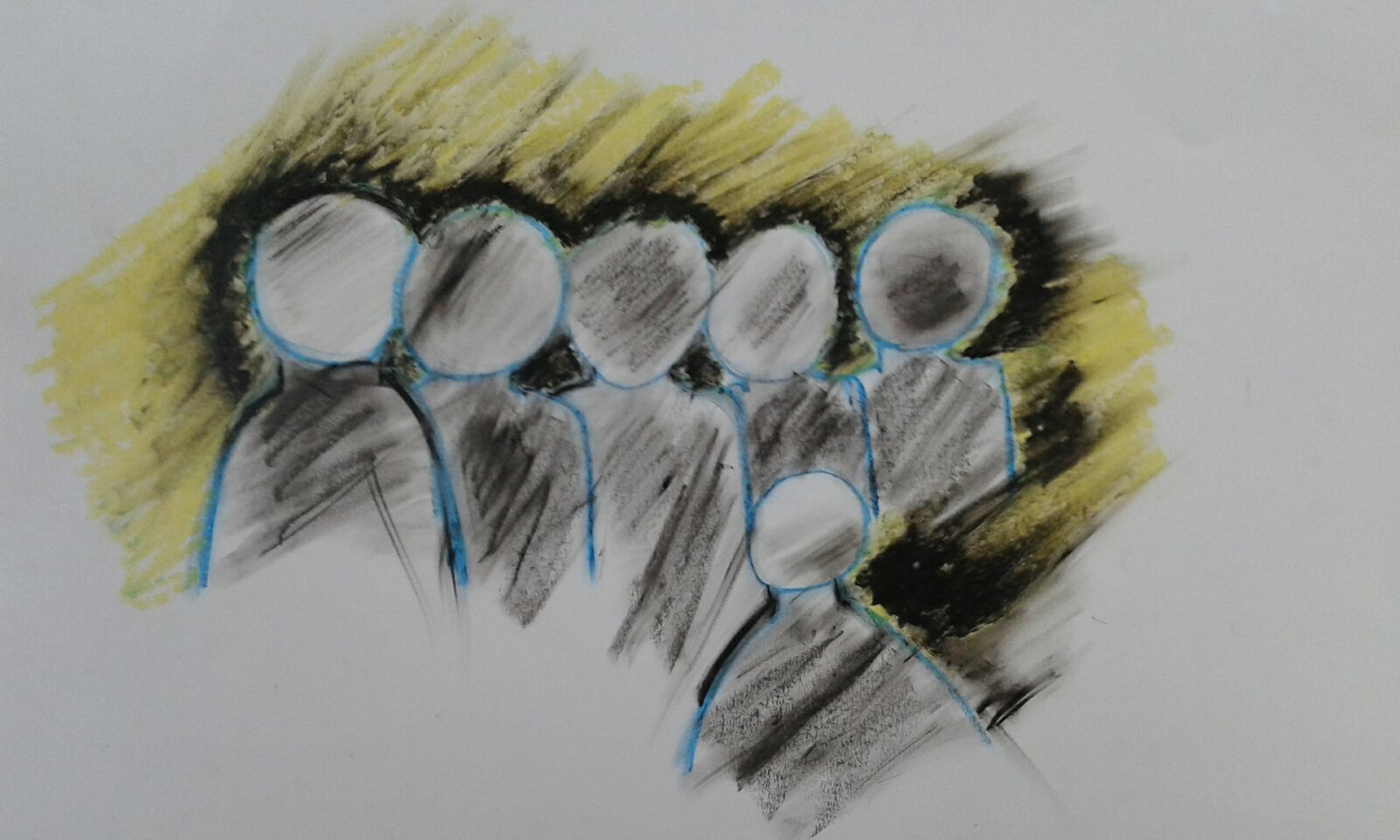 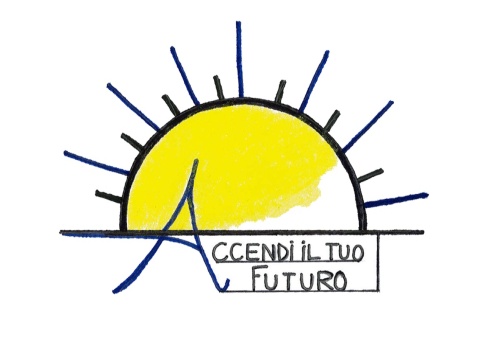 L’Accoglienza Realizzazione
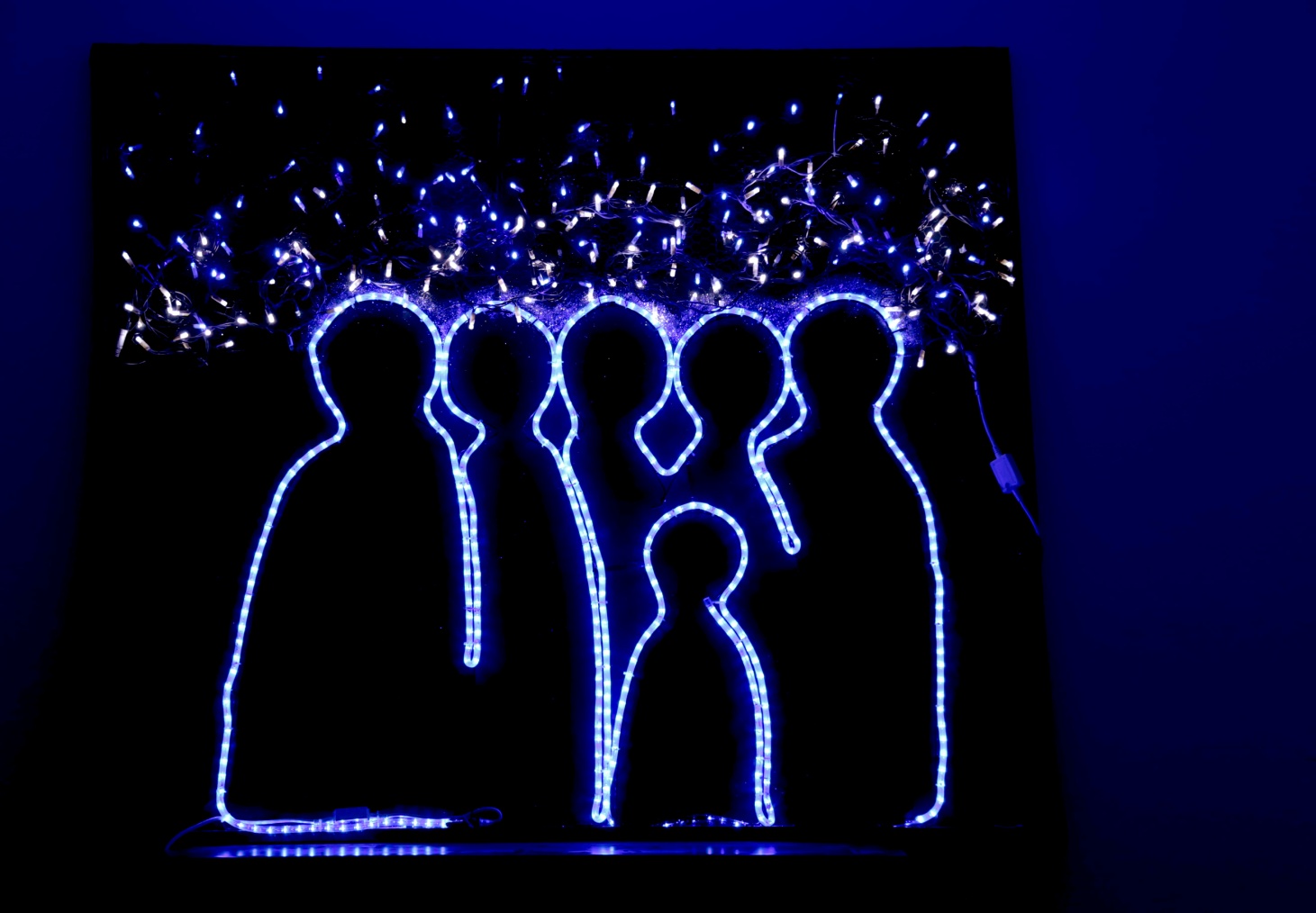 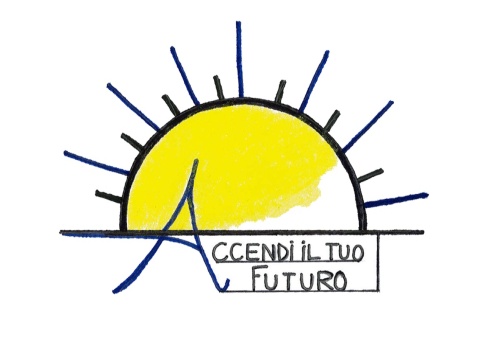 La LegalitàProgettazione
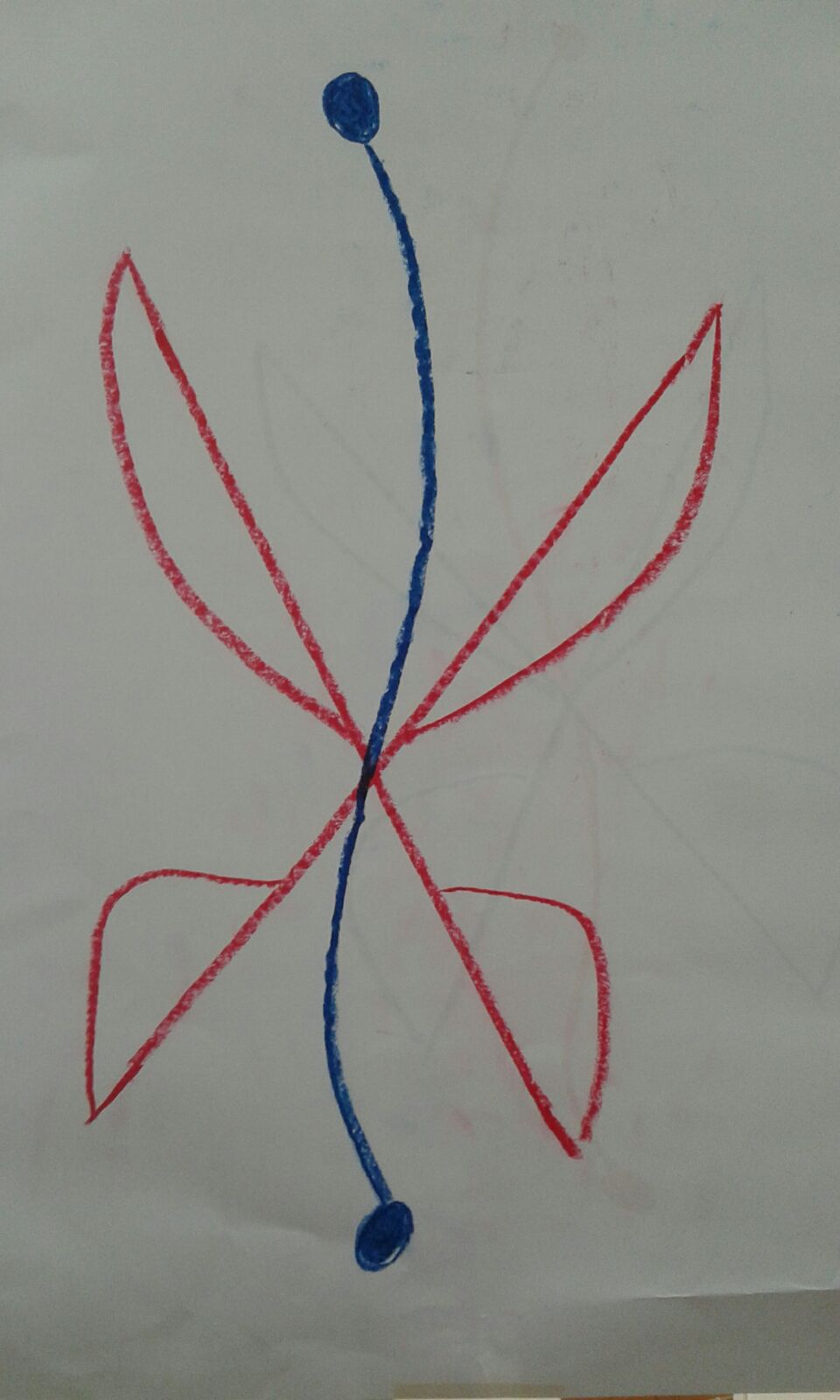 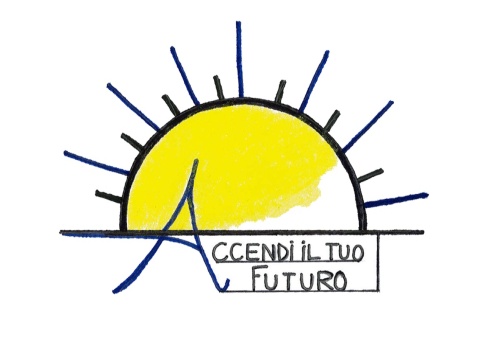 La LegalitàRealizzazione
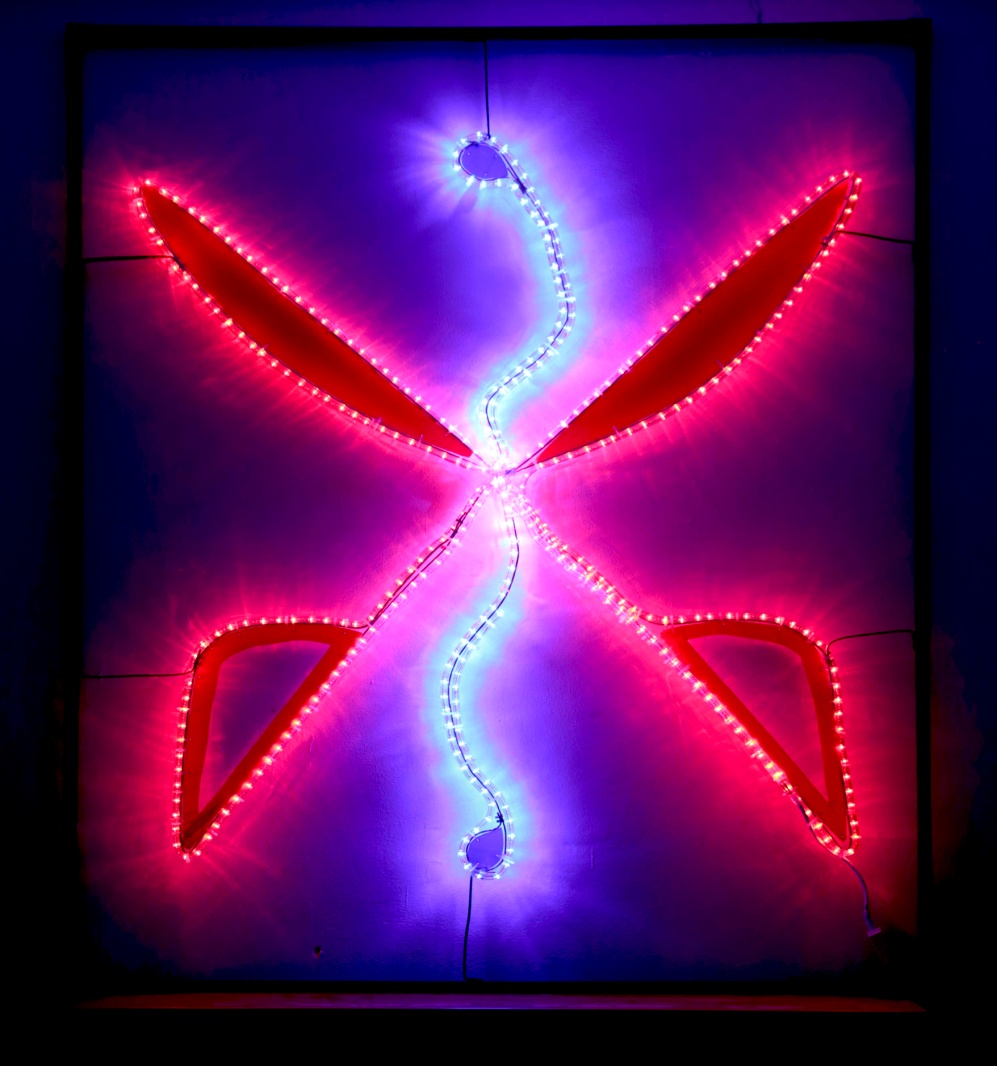 La Giustizia Progettazione
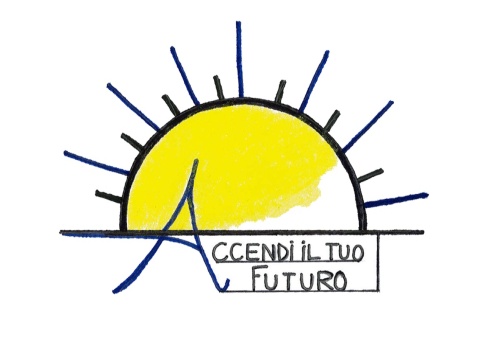 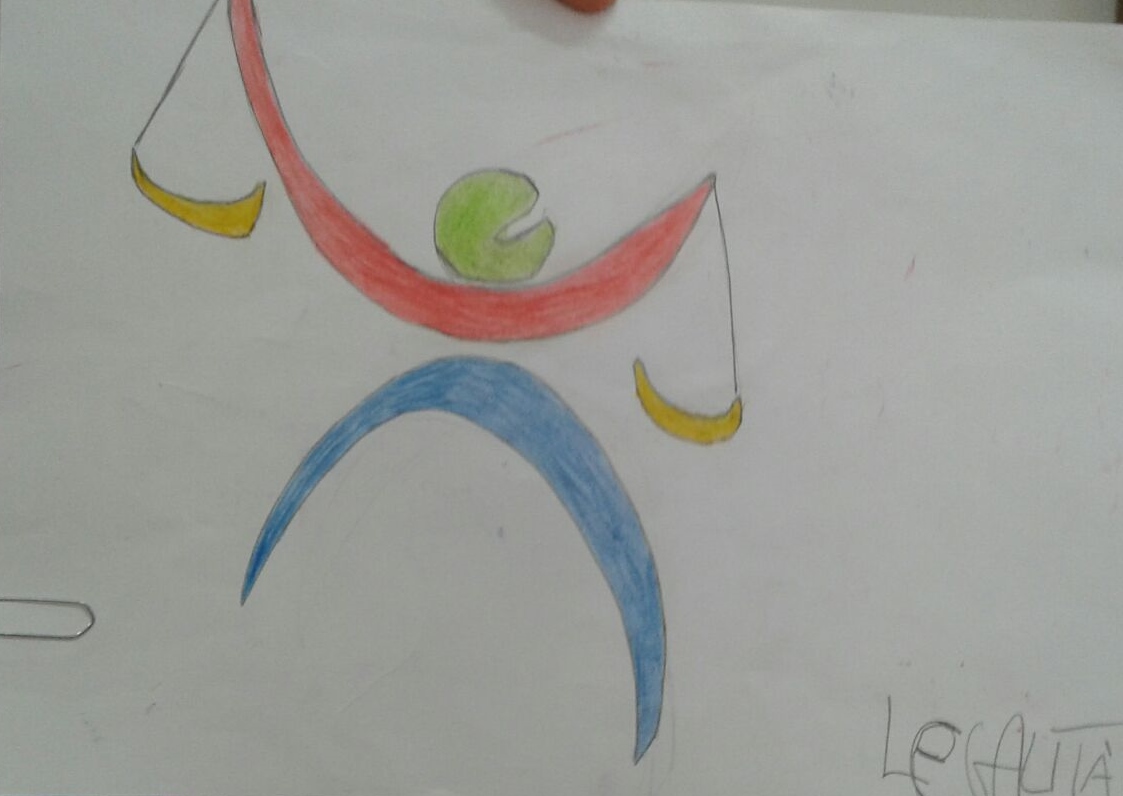 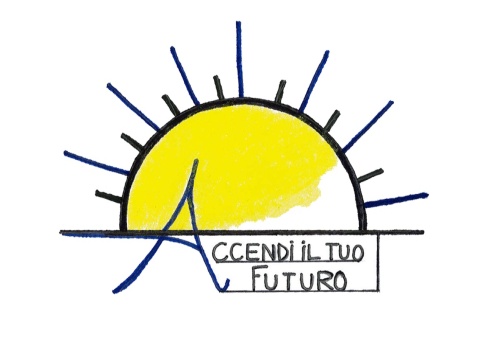 La Giustizia Realizzazione
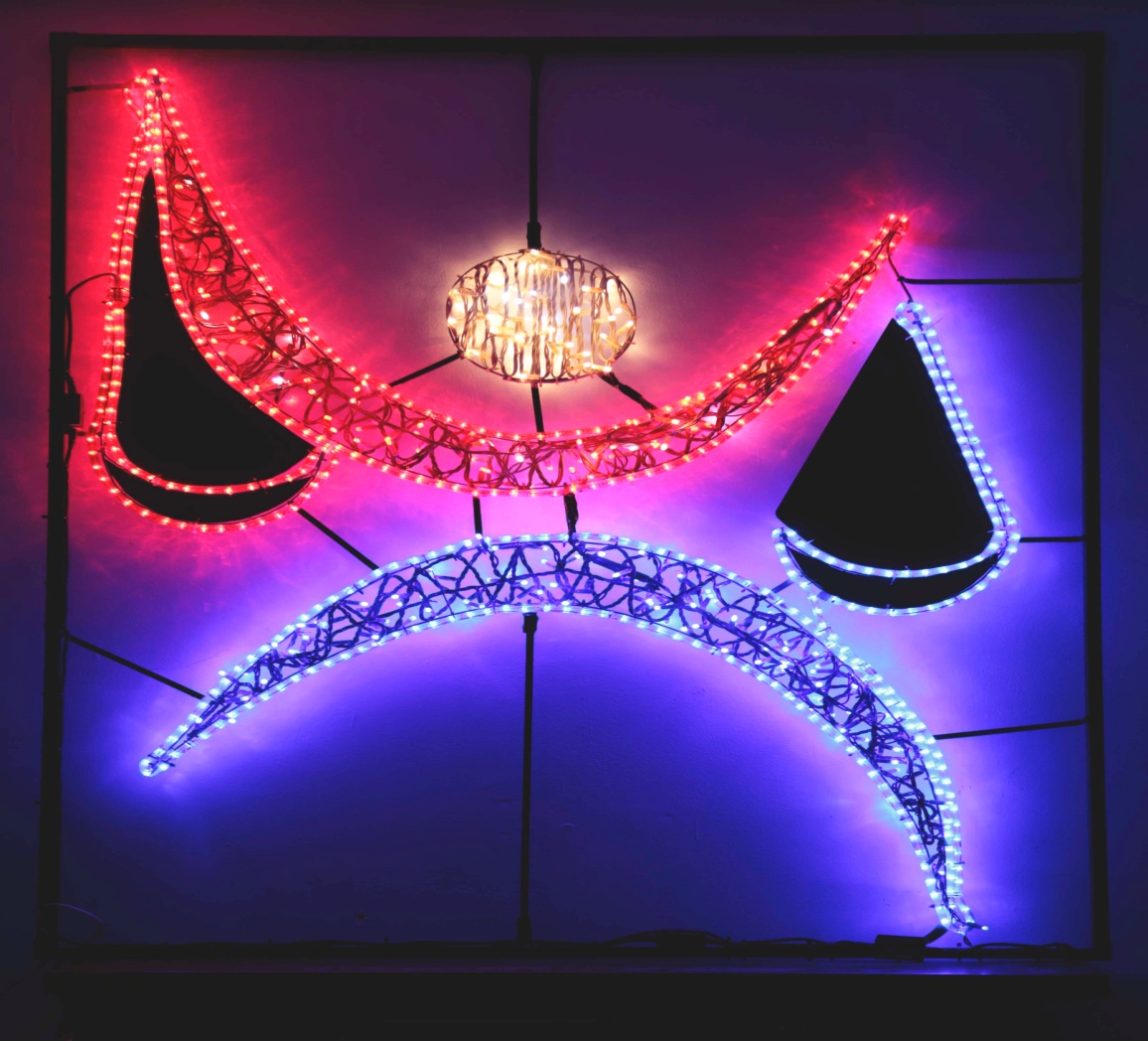 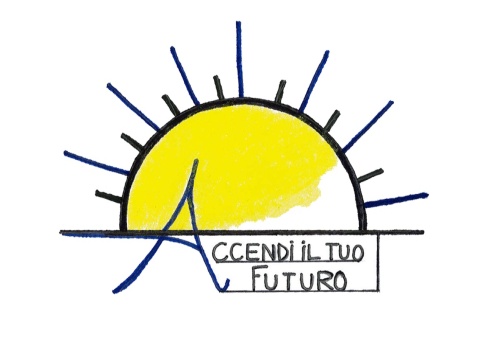 L’ESPOSIZIONE
Le opere saranno esposte dal 5 dicembre fino al 17 gennaio 2016,  presso la “Villa Carrara” a Pastena, nella cornice di “Luci d’artista Salerno”. 
Nella galleria a cielo aperto, oltre ad ammirare le opere realizzate, i visitatori potranno partecipare ad un interessante e variegato programma culturale ricco di eventi.
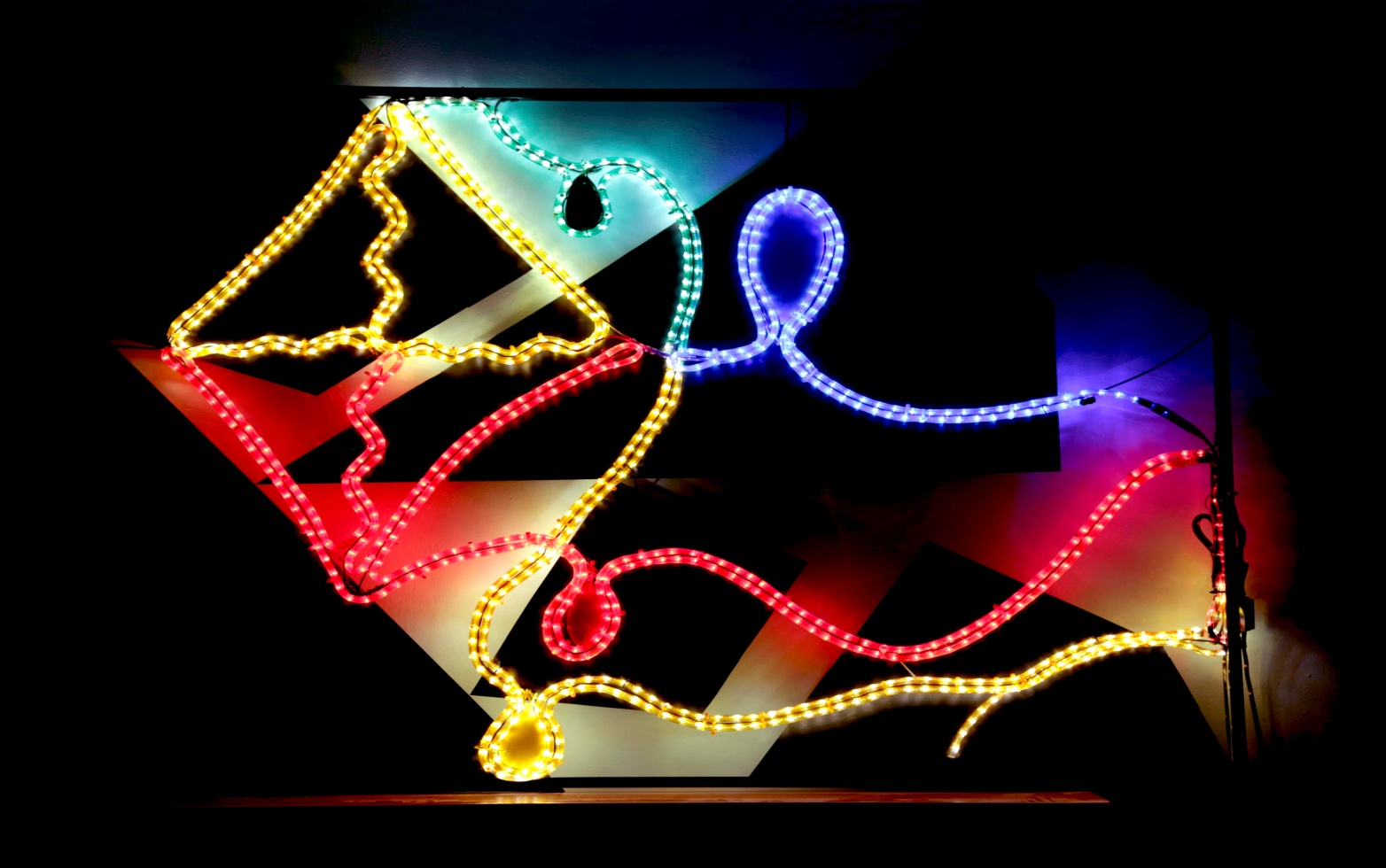 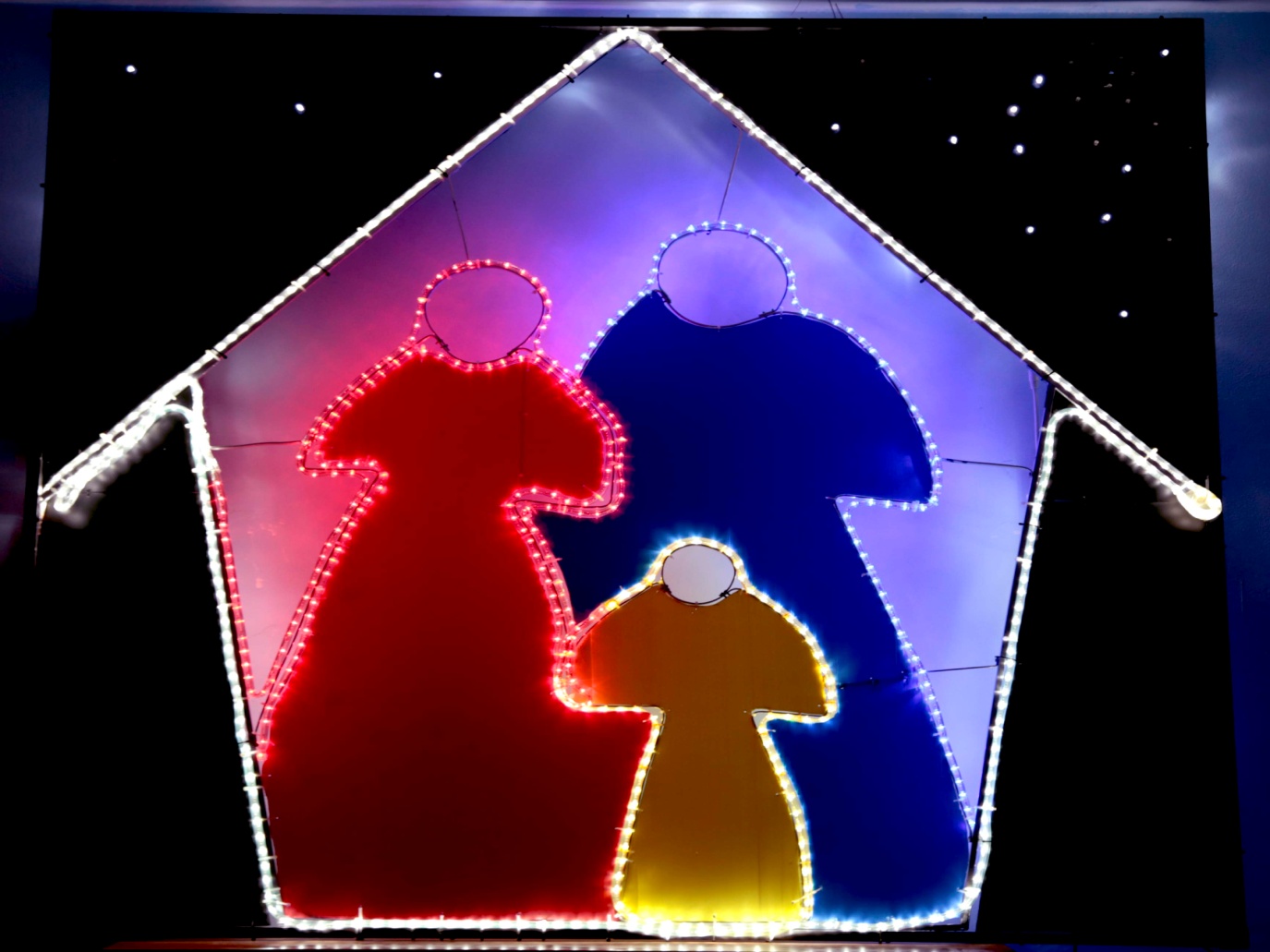 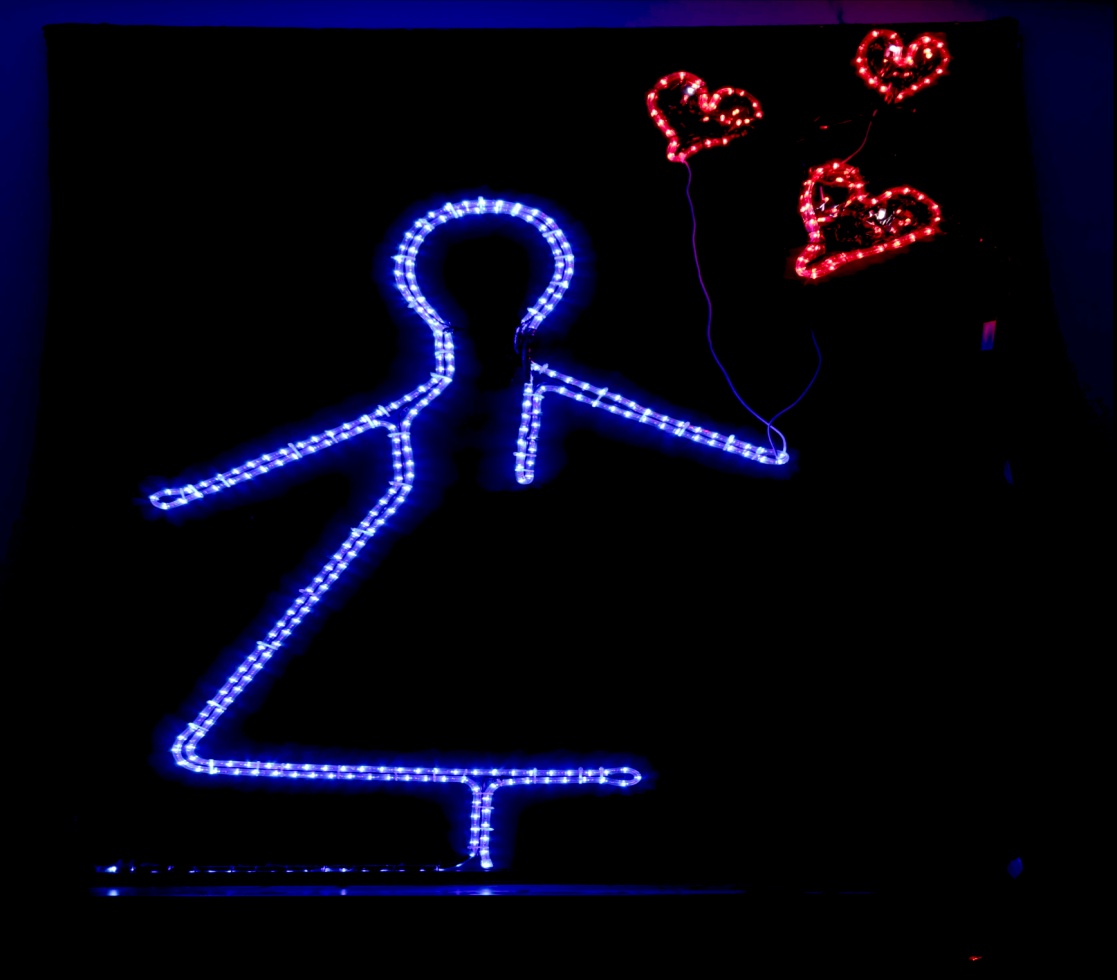 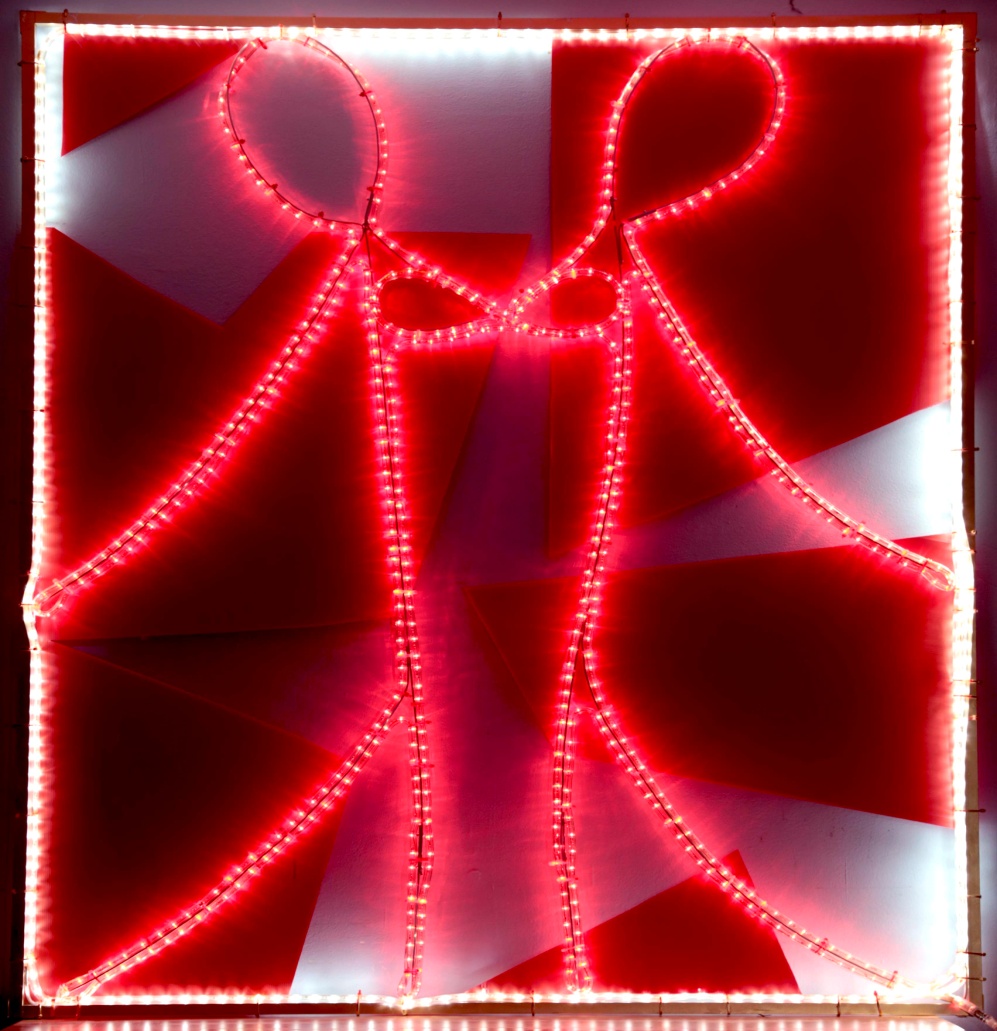 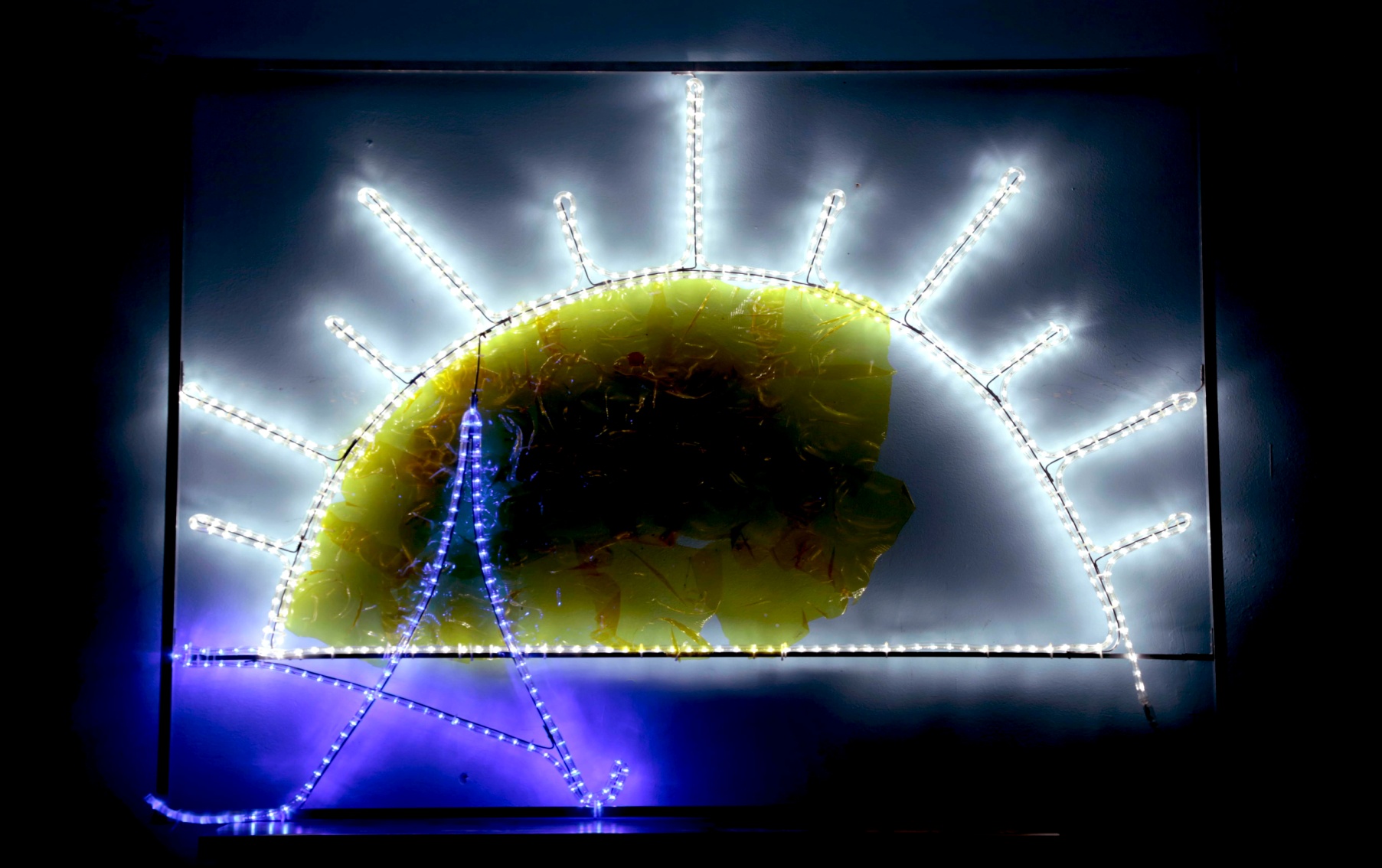 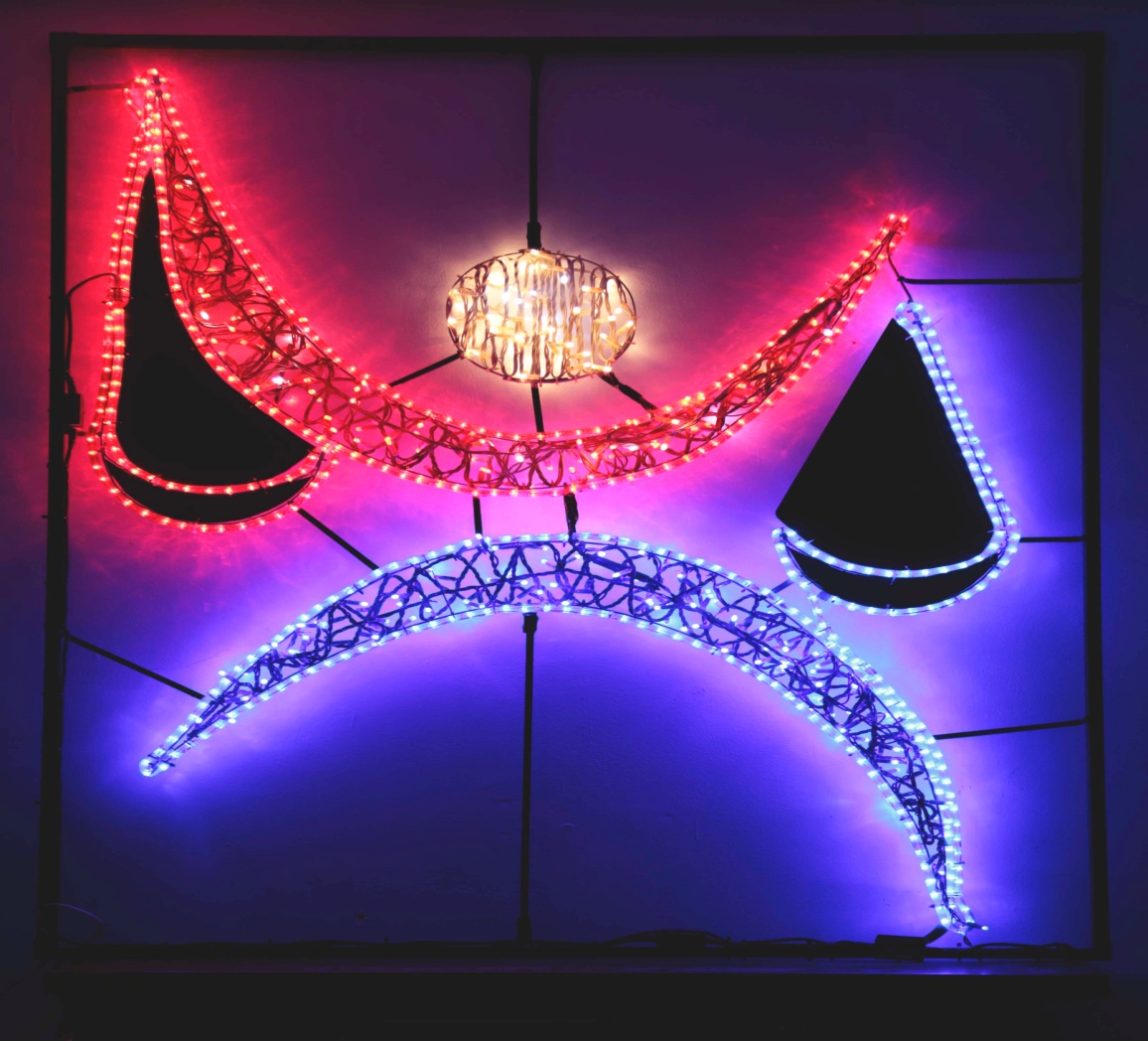 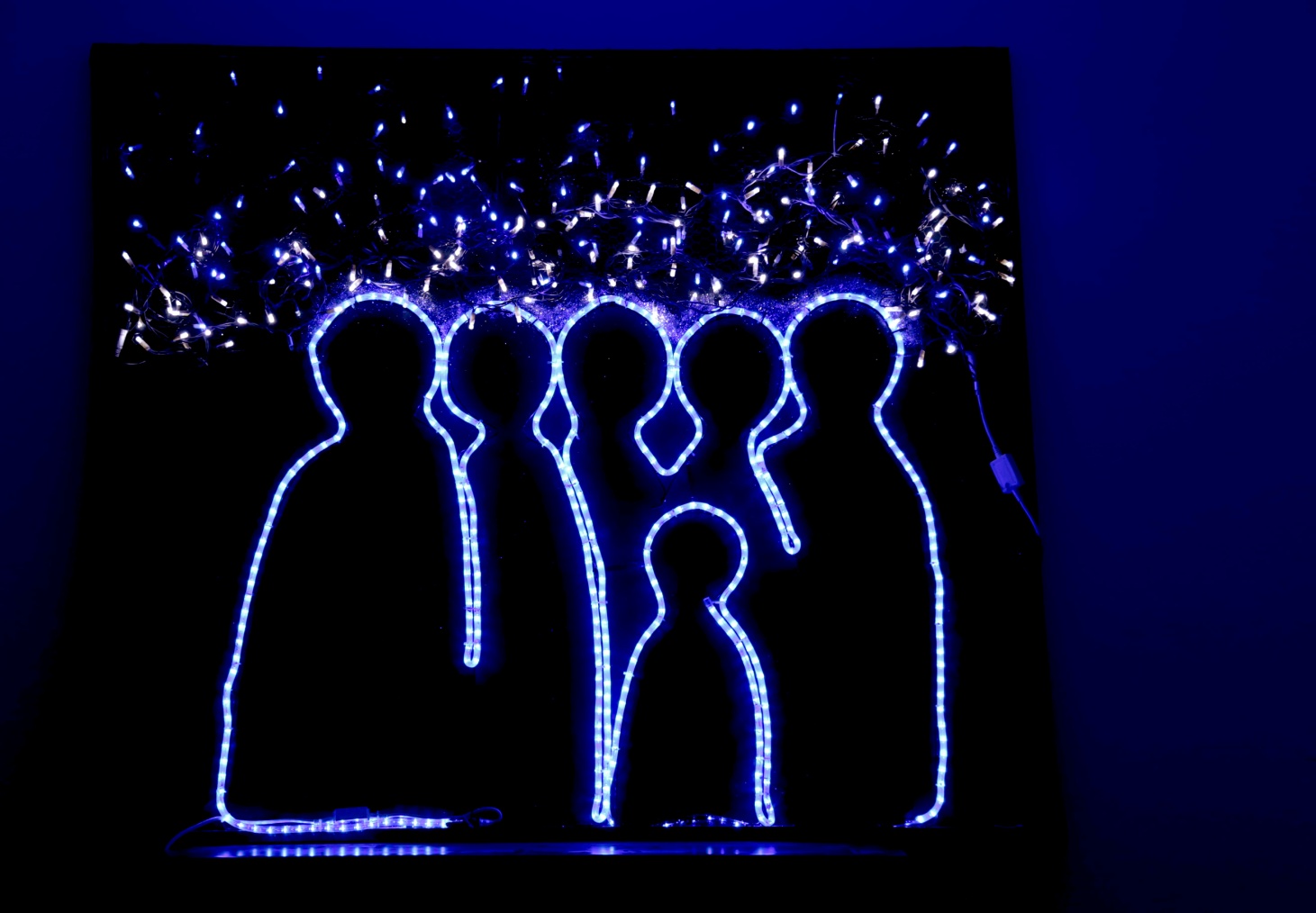 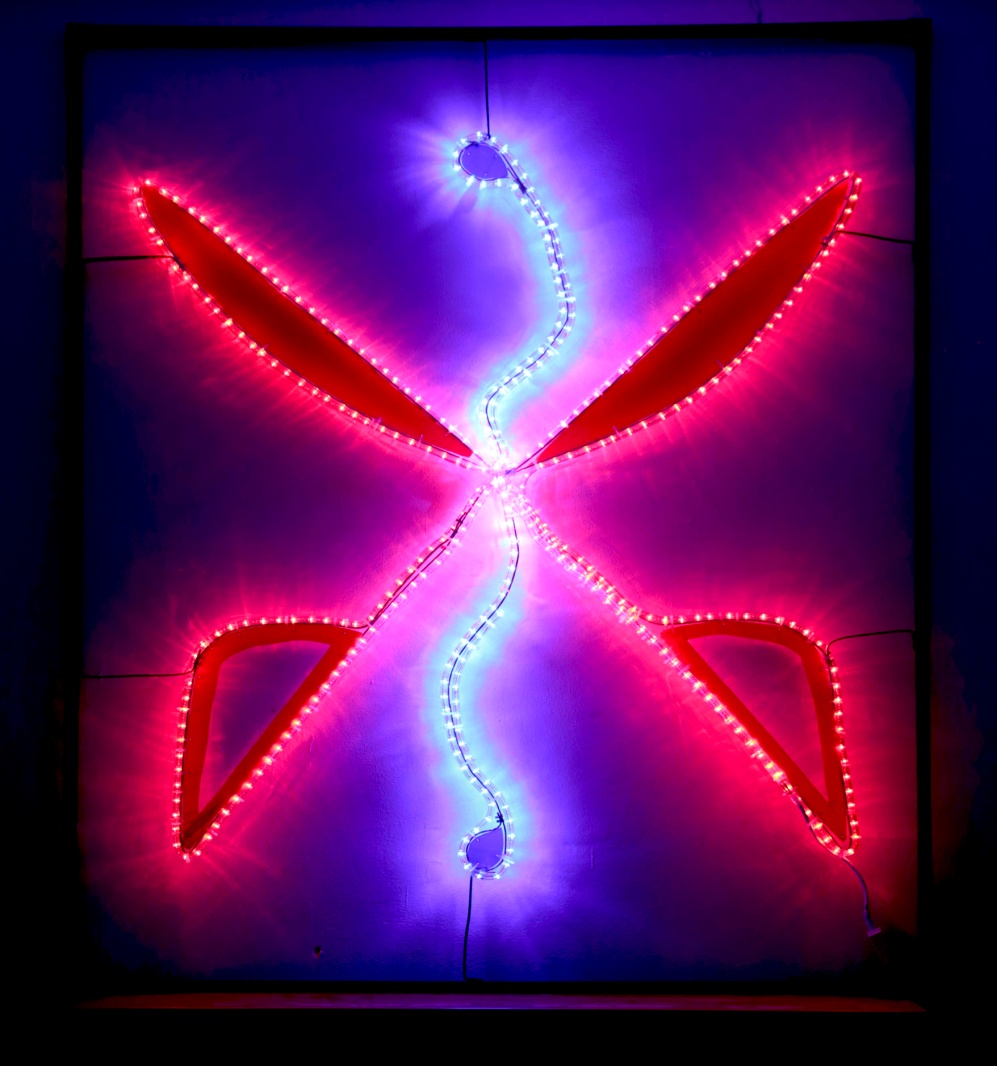 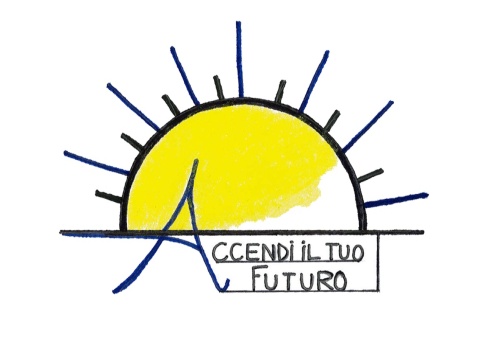 IL TEAM
“ACCENDI IL TUO FUTURO” è stato realizzato grazie ai preziosi contributi dei rappresentanti della Cooperativa “Fili d’erba”, dei formatori e, soprattutto, degli autori delle opere.
Il Team  “Fili d’erba”
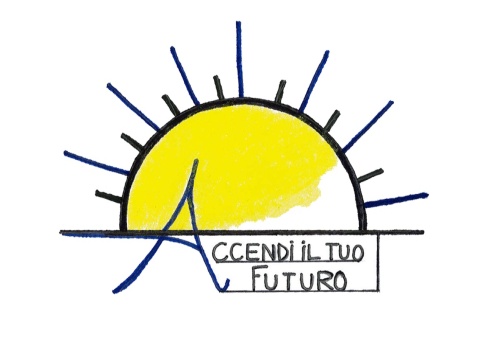 Ciro Plaitano
Presidente della Cooperativa Fili d’erba

Presidente e fondatore della Cooperativa, Ciro Plaitano è stato il primo a credere nelle potenzialità di questo  progetto e nella possibilità di realizzarlo.
Ha progettato le attività, attuando una politica  di cooperazione, costruendo una rete operativa sul territorio con enti pubblici e privati, sostenuto dalla ferma convinzione che solo l'agire congiunto di tutti i soggetti della vita sociale e istituzionale possa garantire l’efficacia di un’azione.
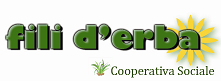 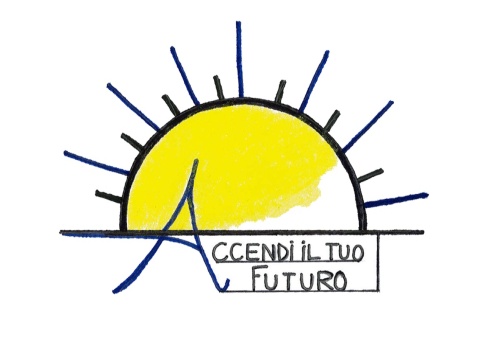 Il Team “Fili d’erba”
Antonella NapoliCoordinatrice di progetto 

Antonella Napoli, assistente sociale e  mediatrice familiare, nonché socio fondatore della Cooperativa “Fili d’erba”. In qualità di Project manager di “Accendi il tuo Futuro”, ha gestito gli aspetti organizzativi e logistici, connessi al progetto e la realizzazione degli obiettivi specifici, monitorando le azioni dei giovani coinvolti. Le sue competenze tecniche e le doti umane che da sempre la contraddistinguono, sono state fondamentali  per la realizzazione del progetto.
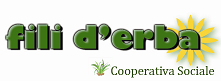 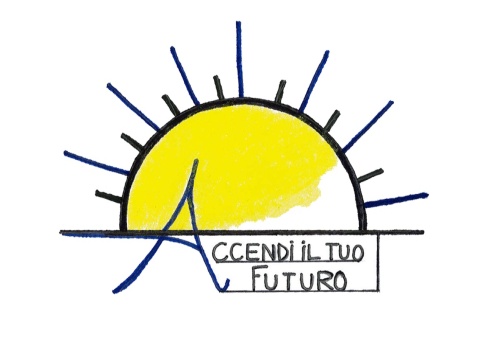 Il Team  “Fili d’erba”
Marianna Fernicola Tutor

Marianna, creativa, eclettica, e dal carattere empatico, ha accompagnato i giovani nelle attività di formazione, progettazione e installazione. Ha sostenuto e motivato,con la sua presenza costante, gli autori delle opere incentivando le loro capacità espressive e creative.
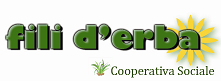 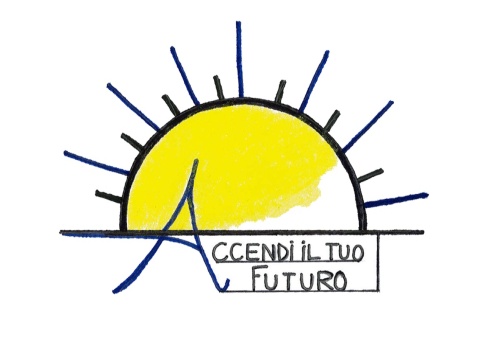 Il Team  “Fili d’erba”
Selena DuilioAddetto allo Sportello “Orienta”

Selena, laureata in Programmazione, amministrazione e gestione delle politiche e dei servizi sociali, ha coadiuvato l'équipe del progetto nelle varie attività, gestendo il back office, la segreteria amministrativa e la comunicazione.
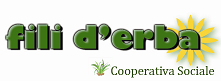 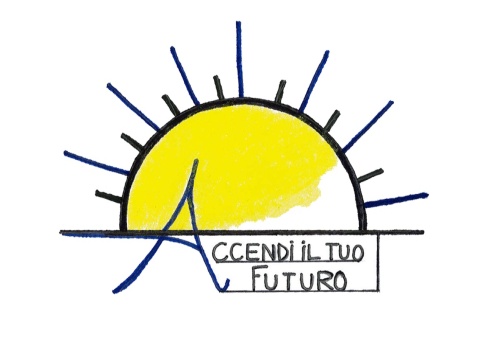 Il Team  Esperti
Daniele Plaitano Fotografo e videomaker

Daniele, fotografo e videomaker salernitano, realizza videoclip, spot, promo, documentari, servizi foto e video per cerimonie ed eventi. Grazie al suo lavoro è riuscito, con le immagini, a dar voce  ai dettagli e ai momenti  salienti di questo percorso di crescita formativa, esaltando la luce di ogni protagonista.
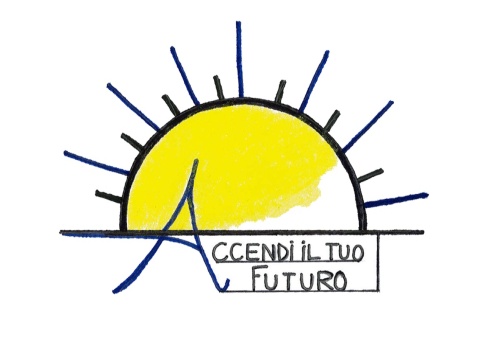 Il Team  Esperti
Domenico Apostolico
Artigiano per passione 

Domenico Apostolico, con 20 anni di esperienza come carrozziere, è specializzato nella lavorazione artigianale del legno e dell’acciaio. Forte di questa esperienza consolidatasi nel tempo, è stato una  valida guida  per i giovani che ha supportato, aiutandoli a dar  forma alle loro idee.
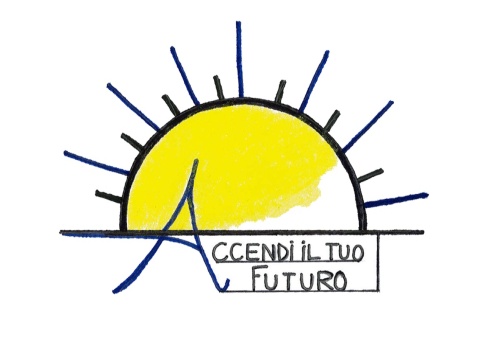 Il Team  Esperti
Antonio Panico
Specialista illuminotecnico

Antonio Panico, titolare della società “Colpo di scena” di Campagna (SA), si occupa dell'illuminazione di spazi ed ambienti, sia interni che esterni, per manifestazioni e spettacoli. Ha curato per diversi anni l’allestimento di luci e scenografie, per opere liriche del Teatro Giuseppe Verdi di Salerno, e per spettacoli con artisti di fama nazionale, nonché per il Giffoni Film Festival.
Antonio Panico ha seguito i giovani in tutte le fasi del progetto con passione e grande professionalità, dalla formazione, progettazione, realizzazione, fino all’installazione del opere luminose.
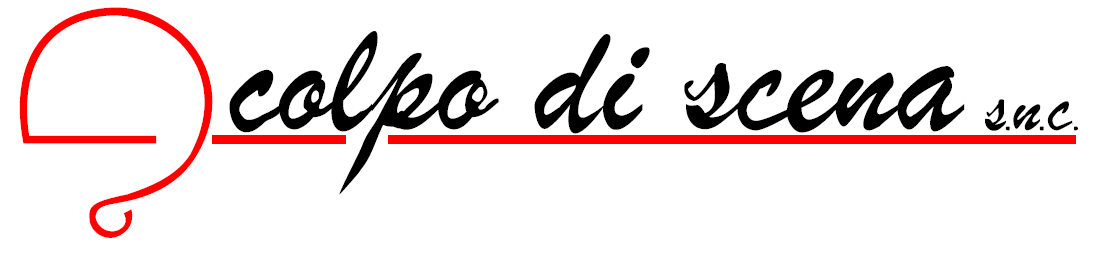 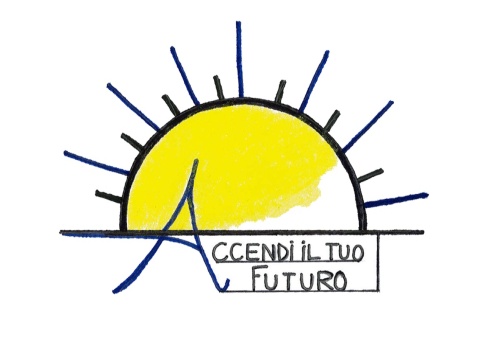 Il Team  Esperti
Eduardo GiannattasioArtista

Il Maestro Eduardo Giannattasio è un artista “a km 0”, nasce a Sieti, Giffoni Sei Casali (SA), diplomatosi presso l’ Istituto d’arte di Salerno ha poi proseguito gli studi accademici presso l’Accademia delle Belle Arti di Napoli. Nel periodo dal 1976 al 1993 ha lavorato come scenografo in vari teatri, tra cui la Rai nazionale e il Teatro San Carlo di Napoli. Il suo estro spazia da opere di pittura, ceramica, scultura, light painting, policarbonati e “Luci D’Artista”. Le sue opere sono state esposte a livello nazionale e internazionale.
Il Maestro Giannatasio ha tenuto lezioni ai giovani  impegnati nel progetto, trasmettendo le sue conoscenze artistiche e le sue esperienze di vita.   Con il suo impegno è riuscito a spronare i giovani e a far emergere le potenzialità di ognuno.
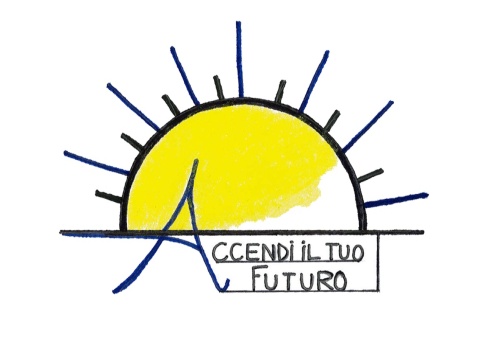 Il Team Gli Autori
Antonio Albano

Antonio, 21 anni, diploma di licenza media.
Sincero, trasparente  e spontaneo.
Grazie al Maestro Giannattasio ha scoperto di avere capacità inespresse che ha avuto modo di esplorare, e che spera  di poter  continuare a coltivare.
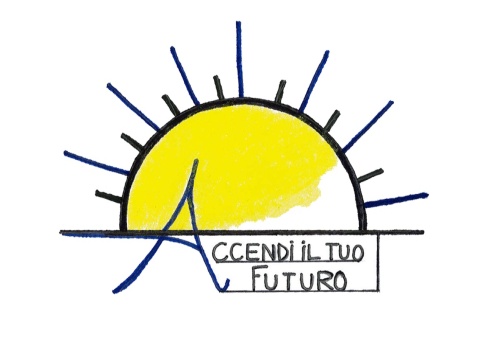 Il Team Gli Autori
Francesco Albano

Francesco, 18 anni, un diploma di geometra e un animo d’atleta. Rigoroso in palestra, disordinato nella vita di tutti i giorni, è riuscito ha trovare il giusto equilibrio tra forme geometriche, strutture in alluminio e luci al led.
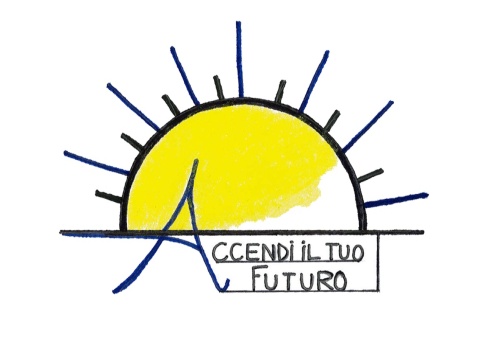 Il Team Gli Autori
Rossano Amato

Rossano, 22 anni, diplomato all’Istituto Nautico di Salerno.  La sua propensione ai lavori manuali e la sua forte volontà lo hanno fatto “approdare” in questo progetto, che  ha ampliato  i suoi orizzonti conoscitivi.
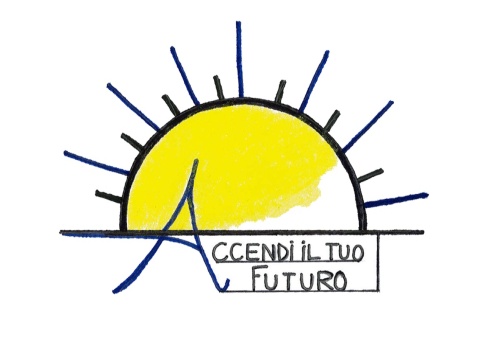 Il Team Gli Autori
Luisa Benivento

Luisa, 24 anni, diplomata all’Istituto Tecnico Commerciale di Salerno. Carattere forte e schietto, a volte anche troppo secondo gli amici, amante del  buon gusto, specialmente nel vestire.
Con il suo tocco di femminilità ha dato un volto “sui generis” al progetto.
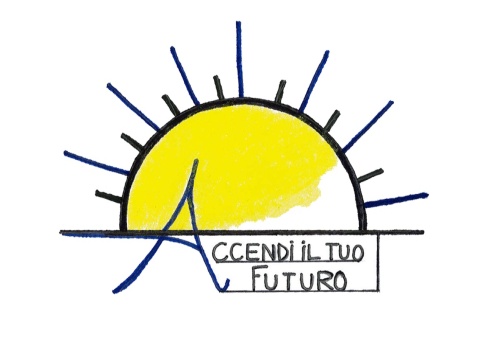 Il Team Gli Autori
Mirko Criscuolo

Mirko, 19 anni, diploma di licenza media.
Un lupo solitario e un attento osservatore con una passione per le lunghe passeggiate, ma non solo. Il giovane “autore”  ama spesso ritagliarsi del tempo per creare gioielli, borse e accessori di vario tipo… un artista “a tutto tondo”.
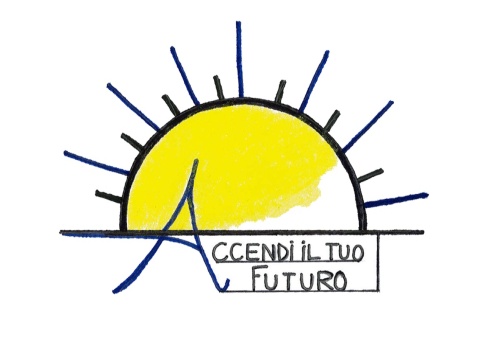 Il Team Gli Autori
Luca Giordano

Luca, 22 anni, diplomato all’Istituto Superiore di  Ragioneria di Salerno.
Socievole e gentile, con una passione per i computer. Sognava di diventare un calciatore professionista ma si è riscoperto un artista curioso e tradizionalista, tifoso della Salernitana.
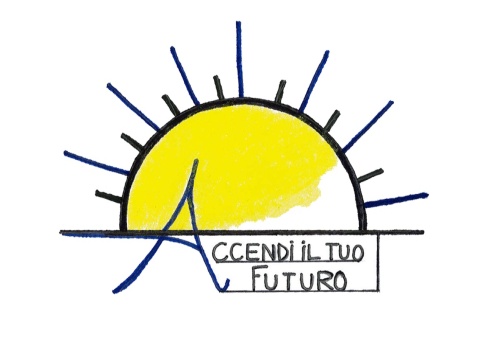 Link di riferimento
Il sito web di Accendi il tuo futuro: http://www.accendiltuofuturo.it/

La presentazione delle opere su “Luci D’Artista Salerno”: http://lucidartista.comune.salerno.it/static/luci_dartista2015/Accendi-il-tuo-futuro-5435.aspx

Il sito web della cooperativa sociale Fili d’Erba: http://www.cooperativafiliderba.org/
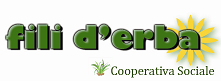 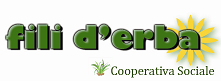 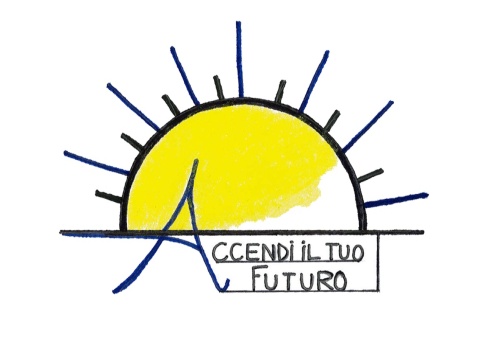 Arrivederci a Villa Carrara
www.accendiltuofuturo.it
Grazie
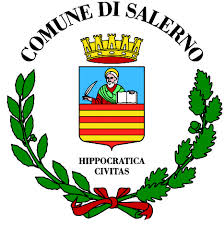 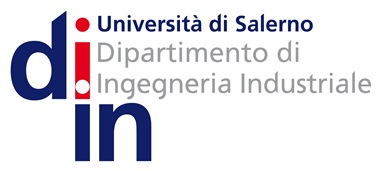 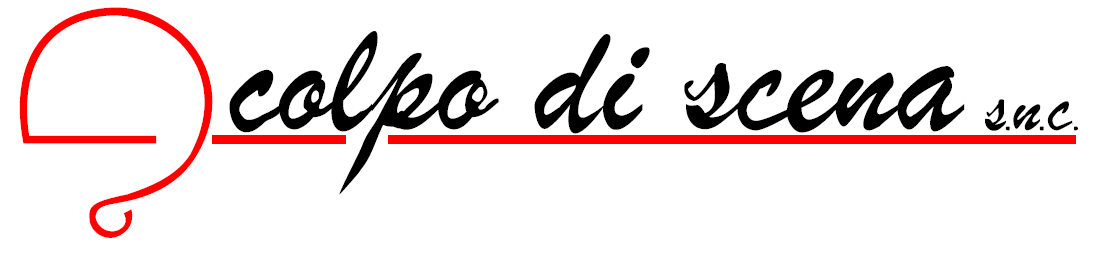 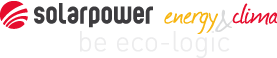